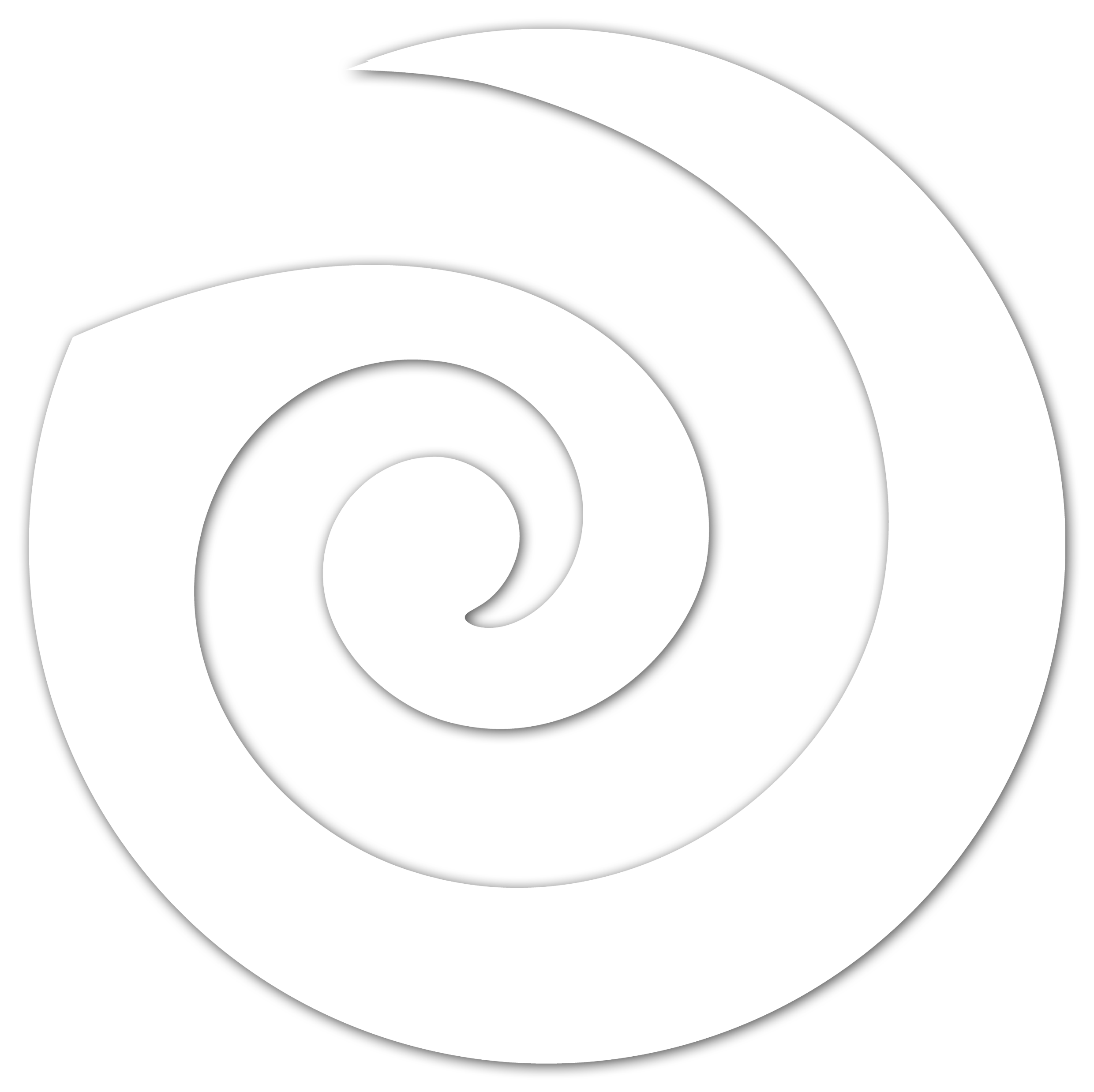 SlideLizard Quiz Templates
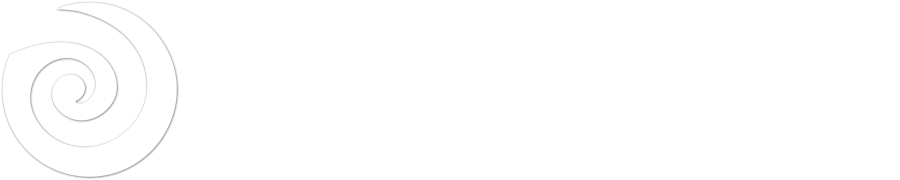 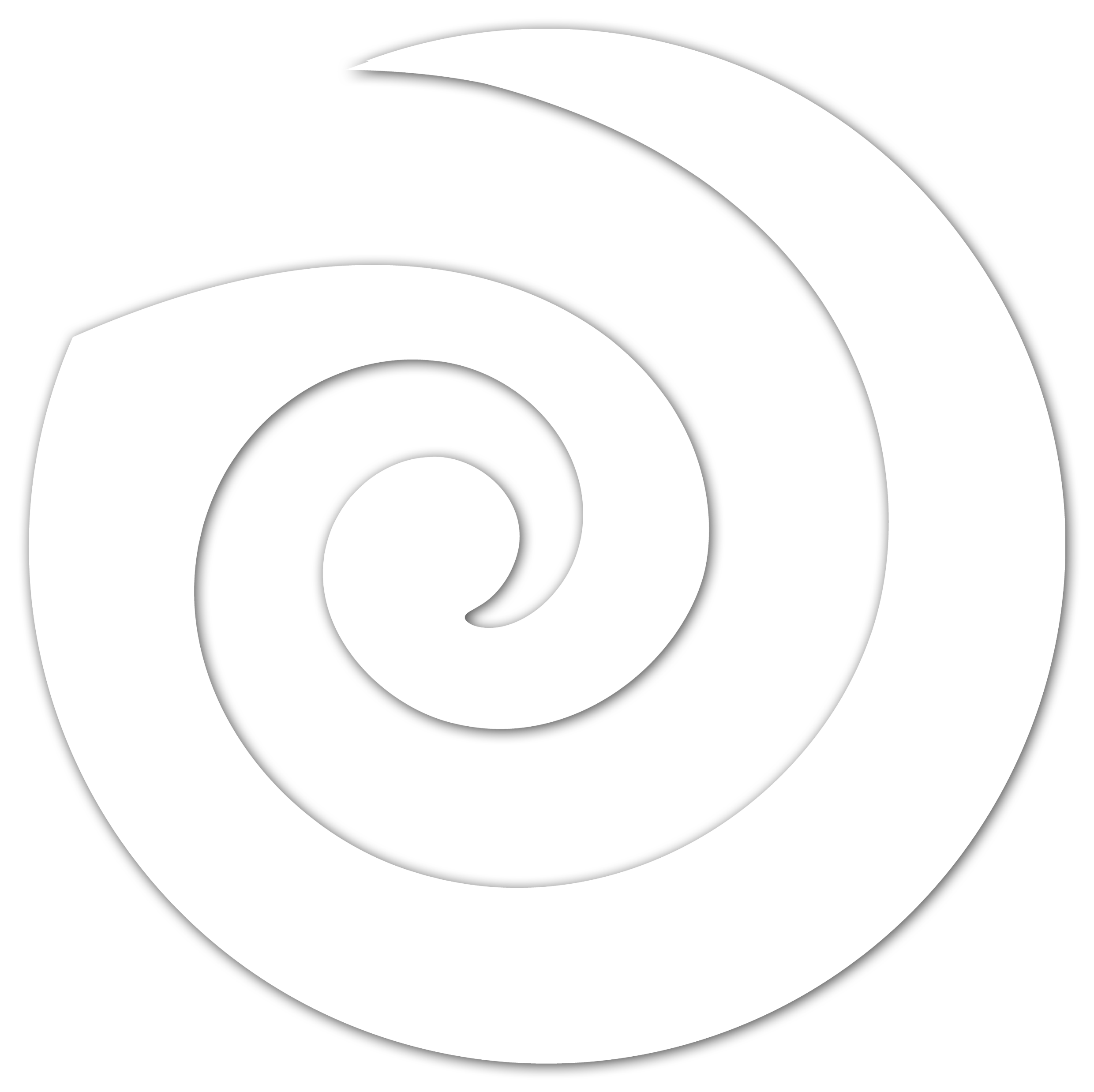 Do you want your audience to interactively participate in the quiz with their smartphones?
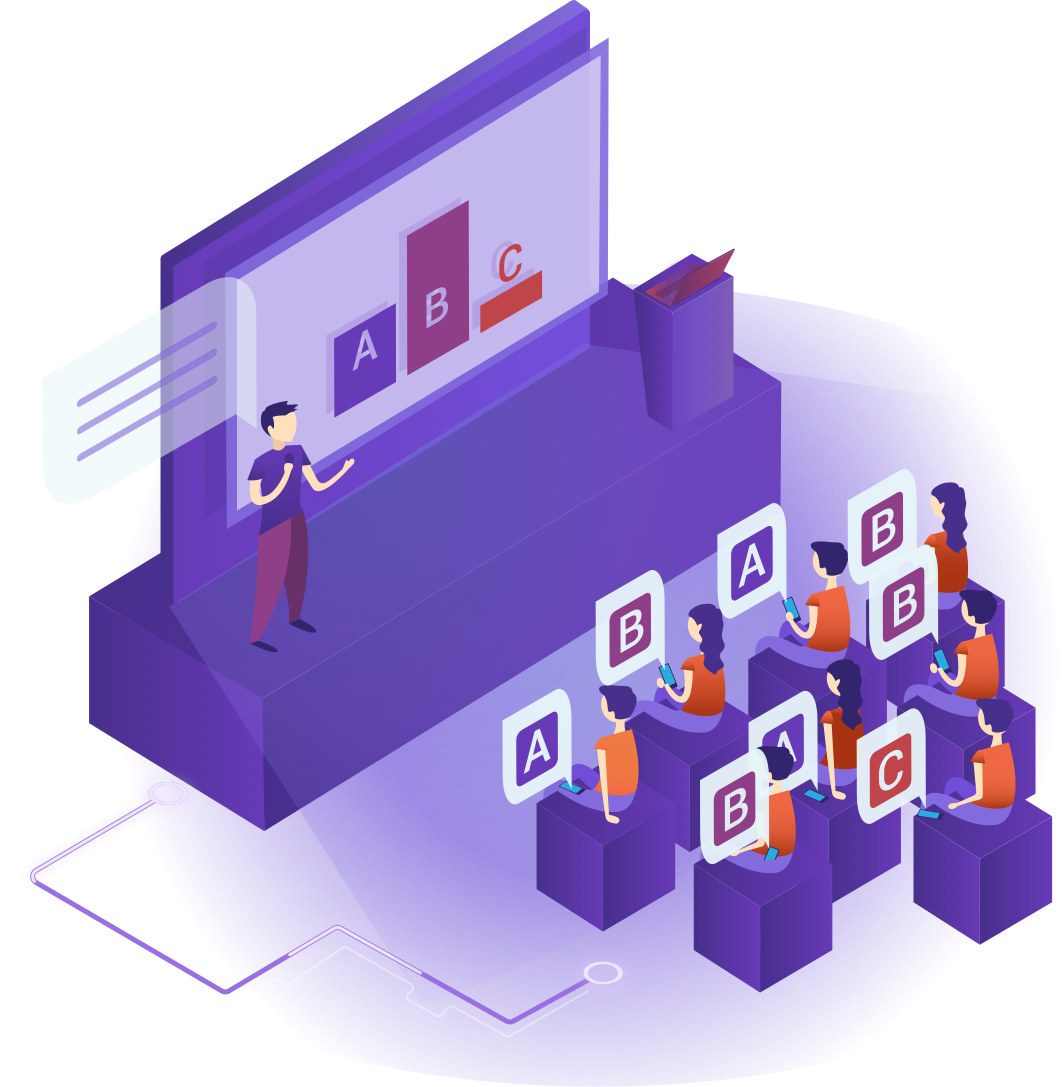 With SlideLizard‘s PowerPoint-Plugin you can simply transform the following Quiz templates into interactive Live-Quizzes! You can even show the results directly in your slides! 

Download now for free:https://slidelizard.com/en/download
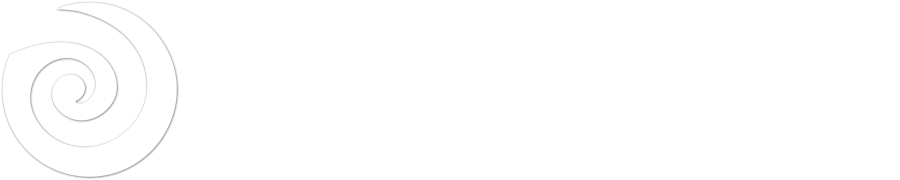 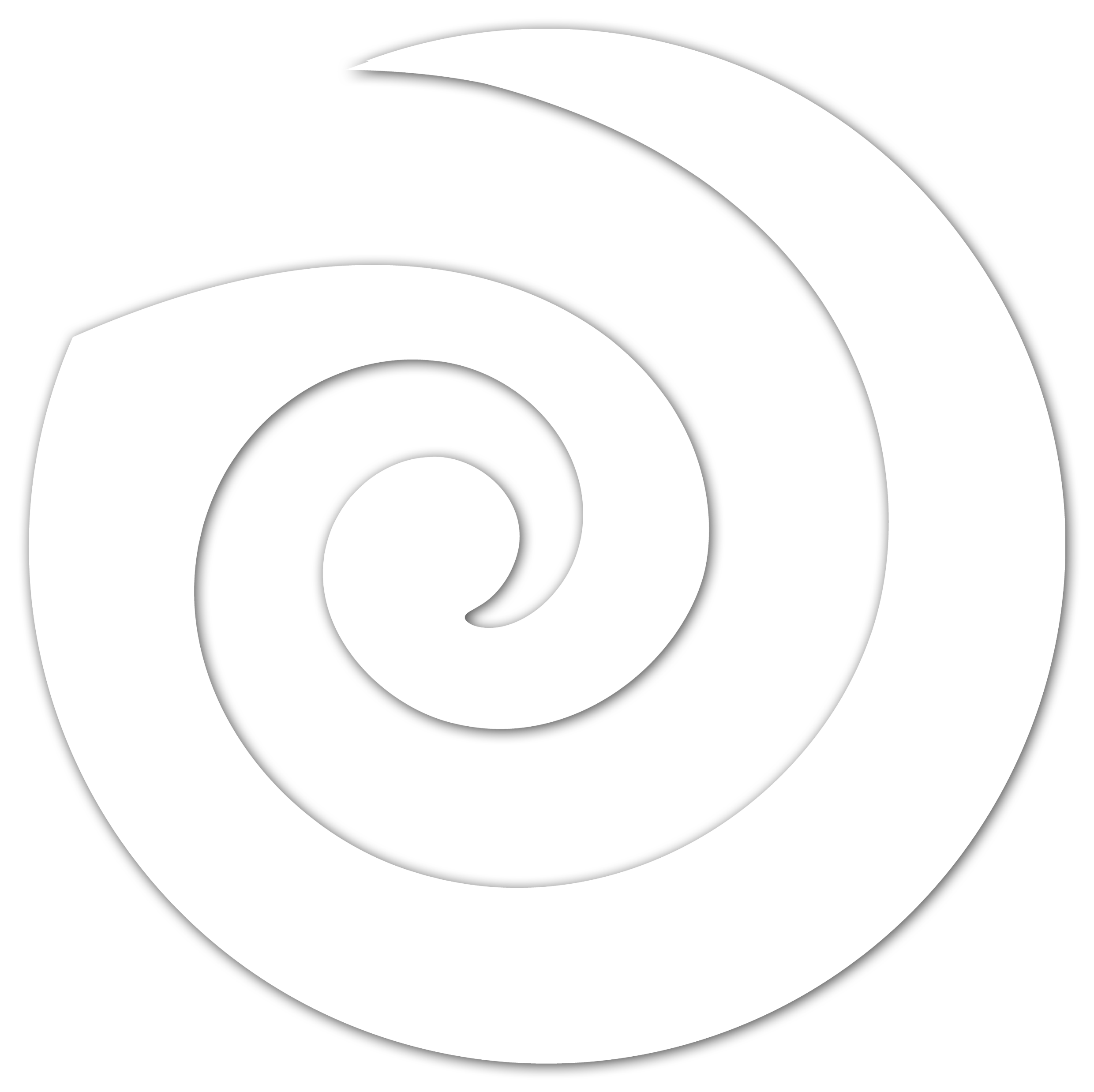 Instructions
Look for your desired quiz template in the sections on the left
Select the slides. (Press CTRL & then click on all the slides you want in your presentation.) Then right click > Copy
Open the presentation that you want your quiz to be in. 
Right click in the slide overview on the left, then click Paste and Use Destination Theme.
Activate SlideLizard and let your audience paticipate https://help.slidelizard.com/d/connect-your-presentation-to-slidelizard/
RECOMMENDED
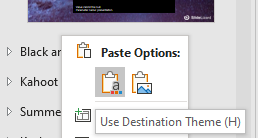 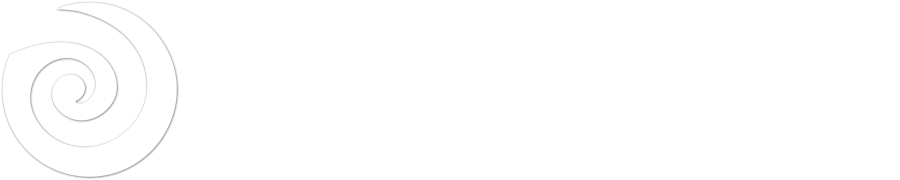 PowerPoint Quiz TemplateGalaxy Quiz
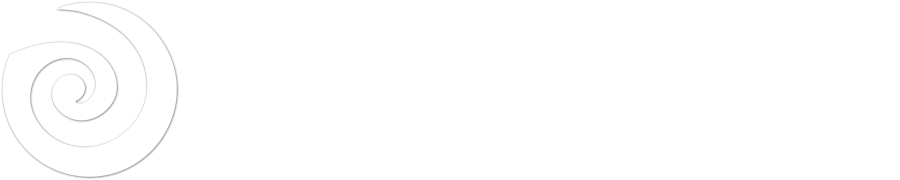 Number of votes
0
-
Time left
What is your question?
Answer B
Answer A
Answer C
Answer D
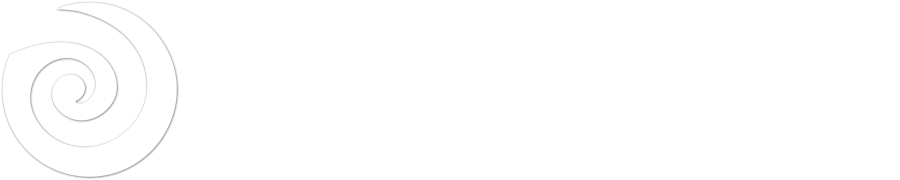 Number of votes
0
-
Time left
What is your question?
Poll results are shown here if you use SlideLizard
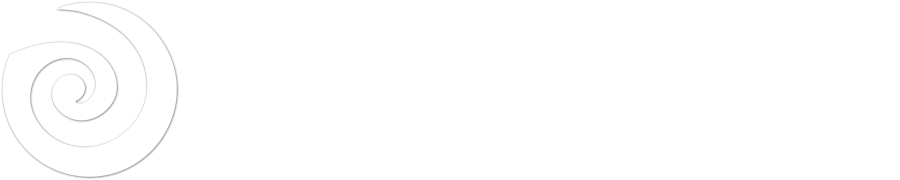 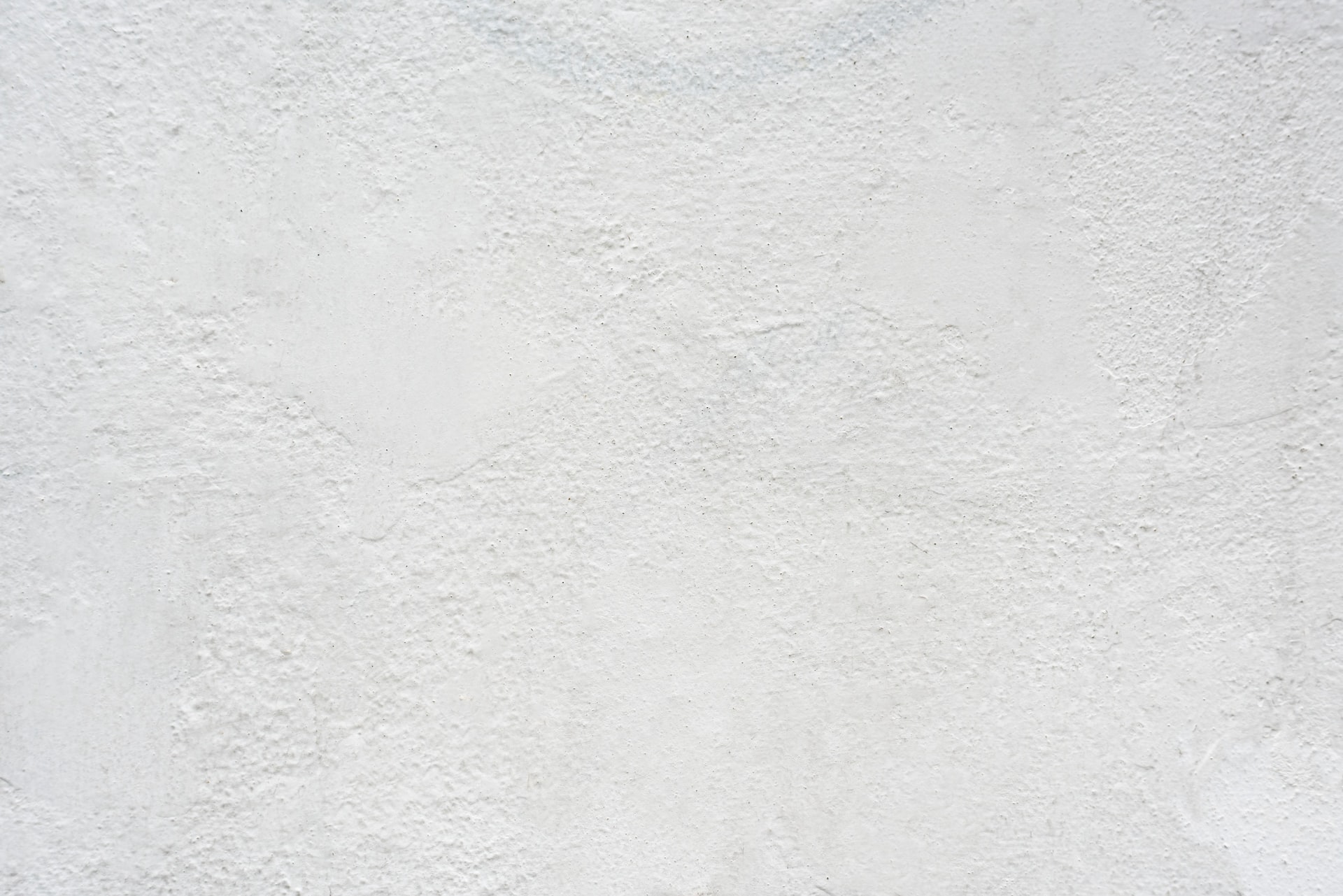 PowerPoint Quiz Template
Basic Black & White
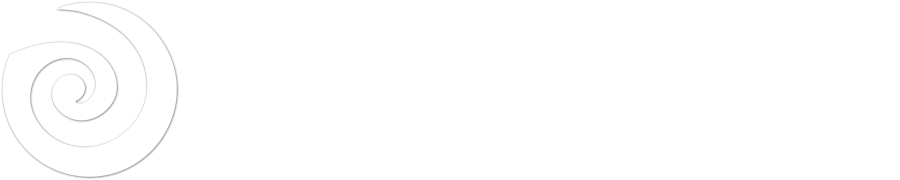 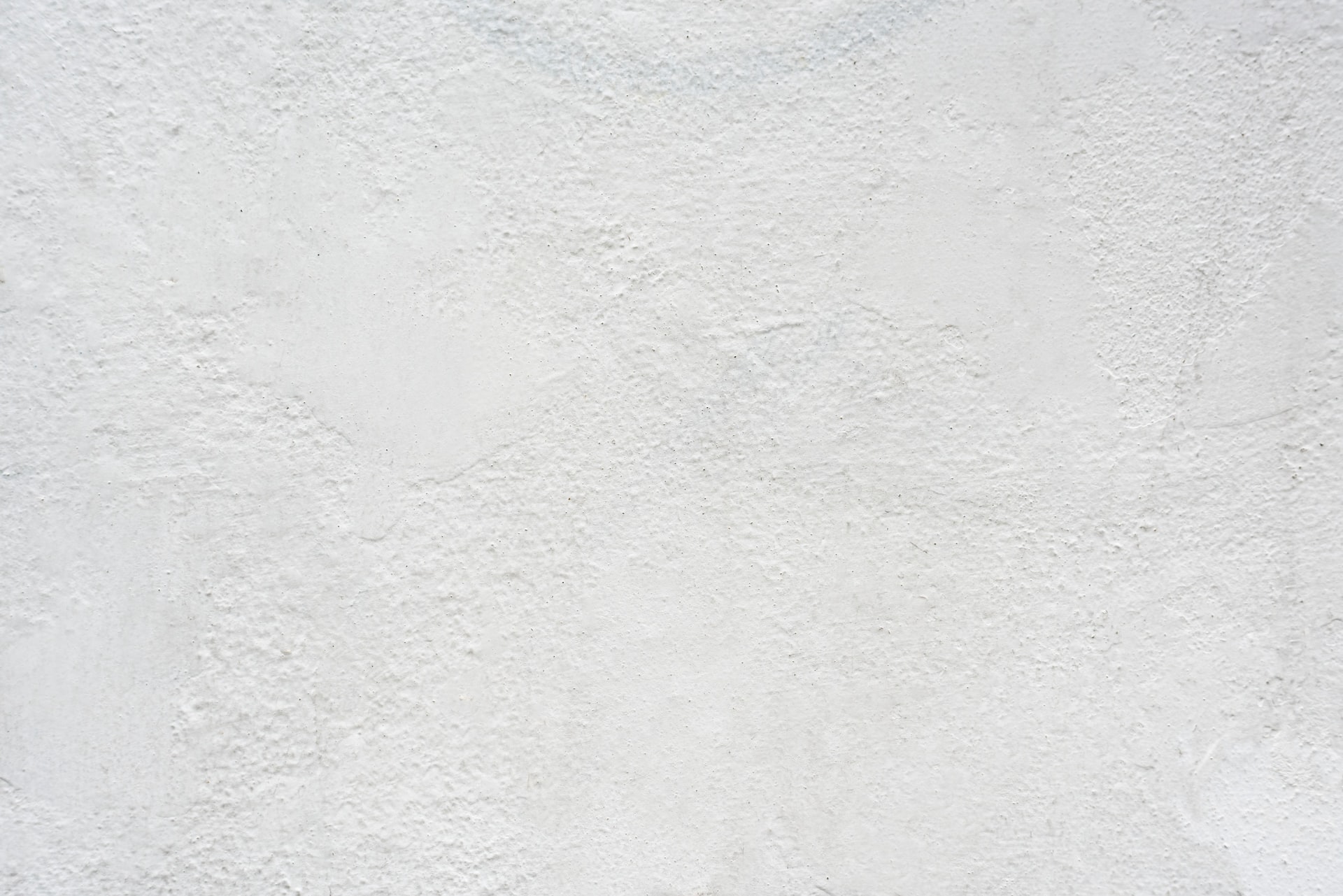 Number of votes
0
-
Time left
Answer A
What’s your question?
Answer B
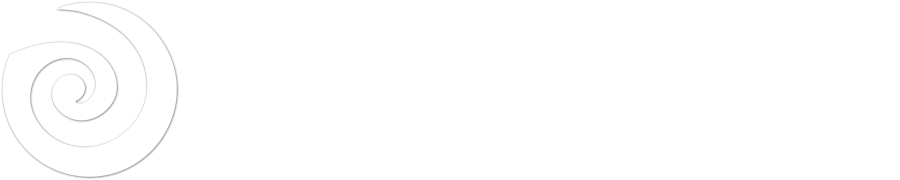 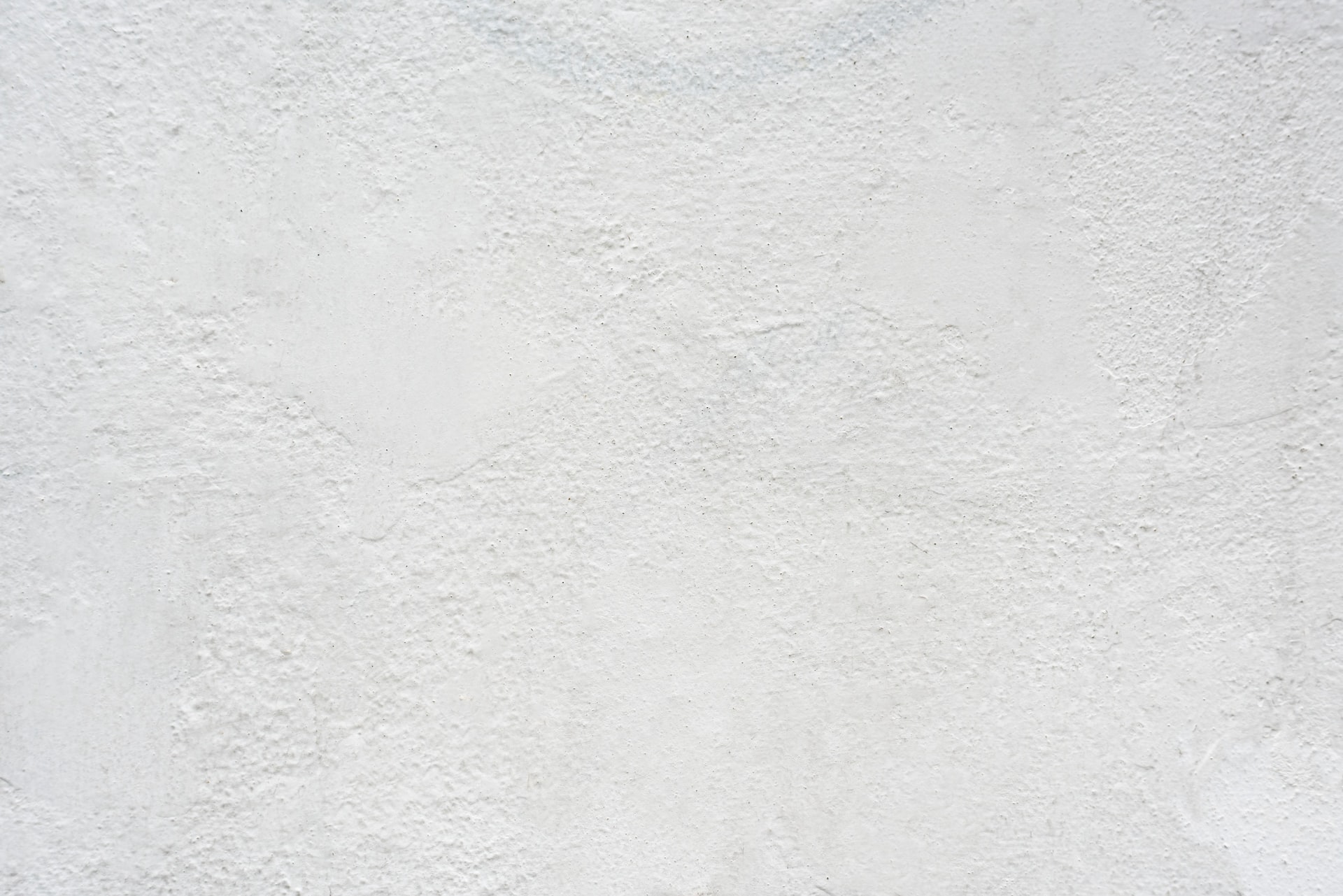 -
Time left
What’s your question?
Answer A
Answer B
Number of votes
0
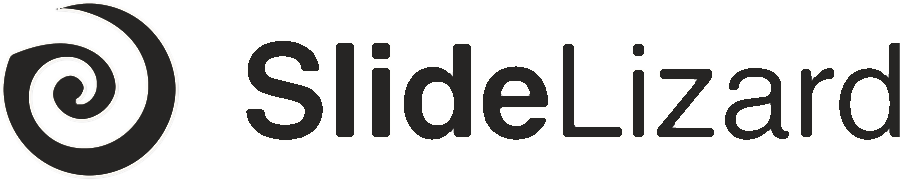 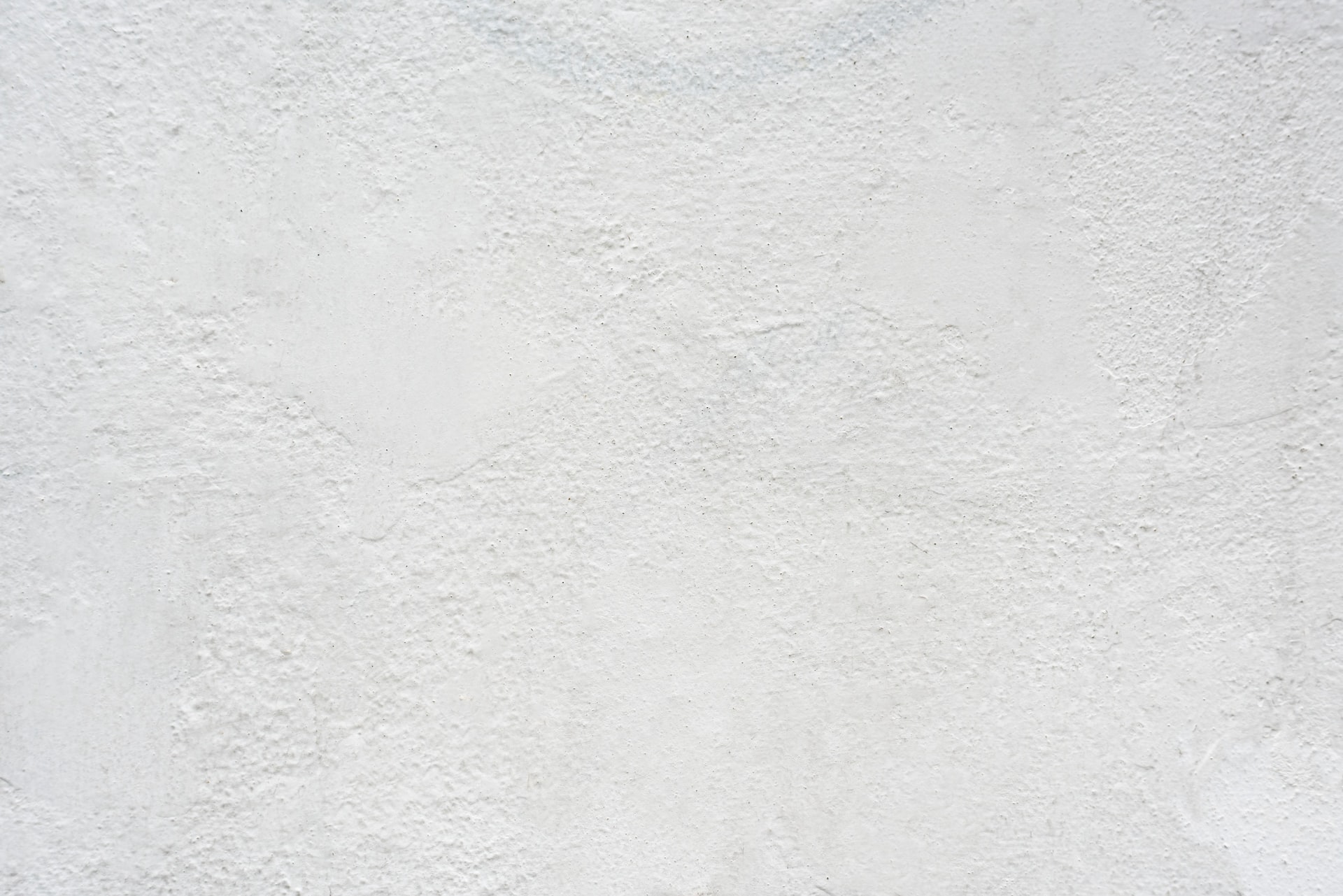 -
Time left
What’s your question?
Answer A
Answer B
Number of votes
0
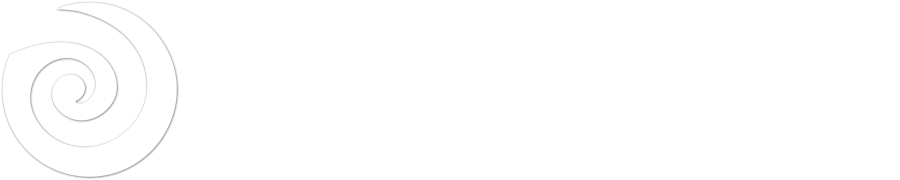 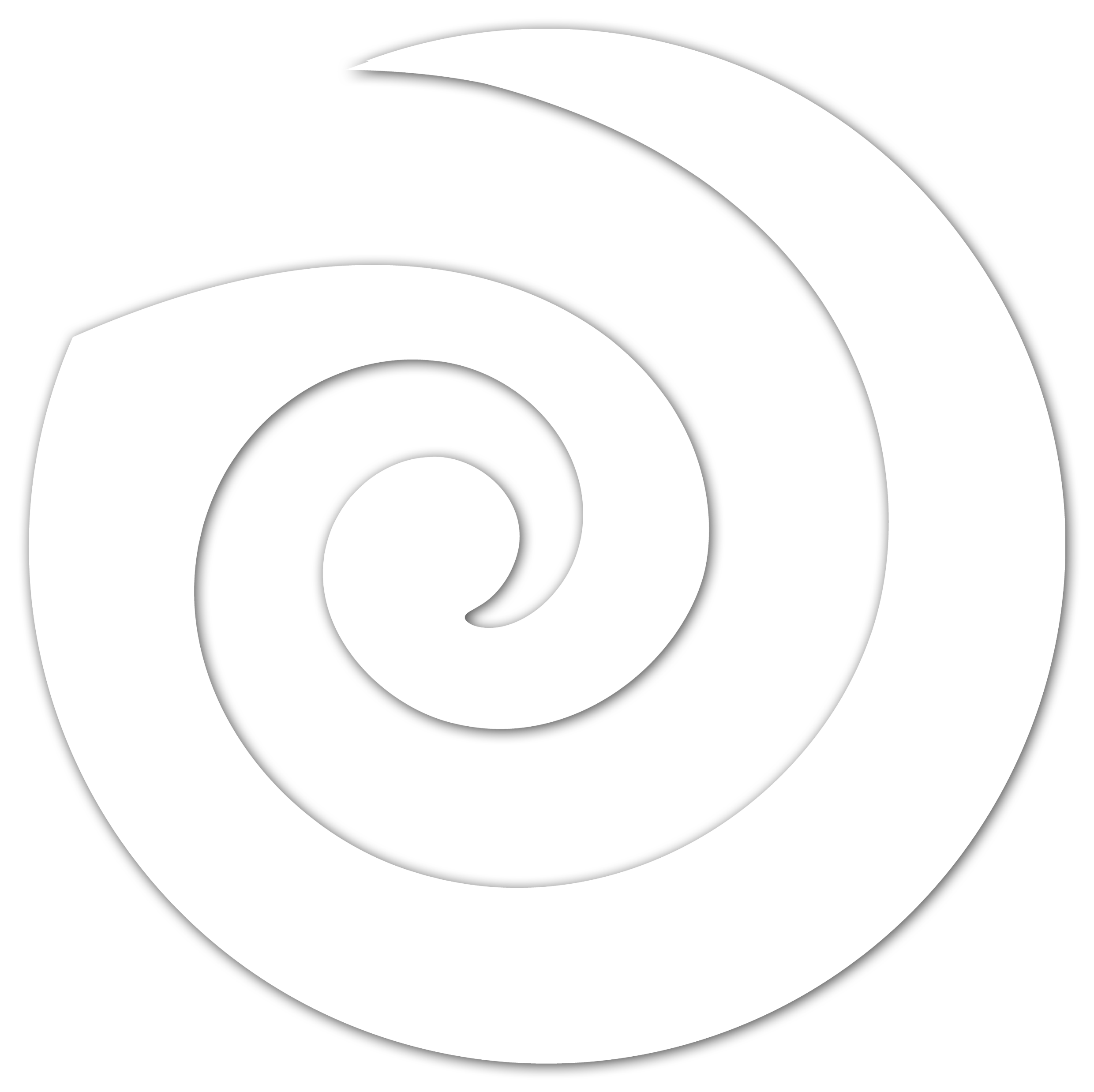 PowerPoint Quiz Template
Kahoot
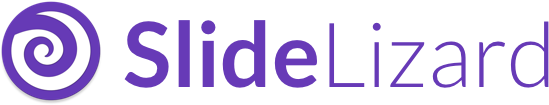 Name this country:
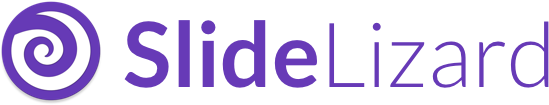 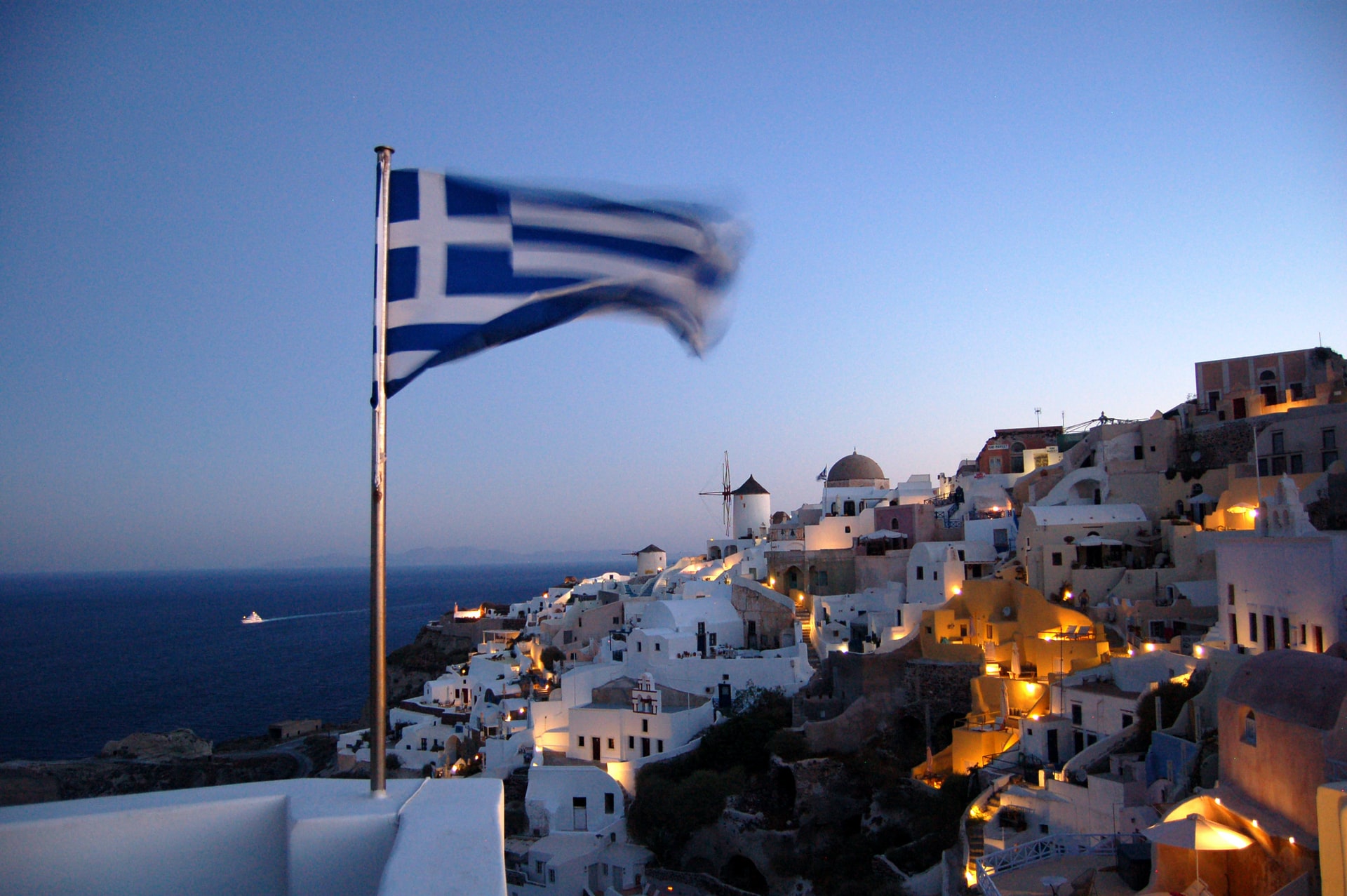 0
-
Answers
Greece
Canada
Italy
Turkey
Name this country:
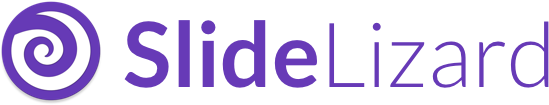 Poll results are shown here if you use SlideLizard
0
-
Answers
Greece
Canada
Italy
Turkey
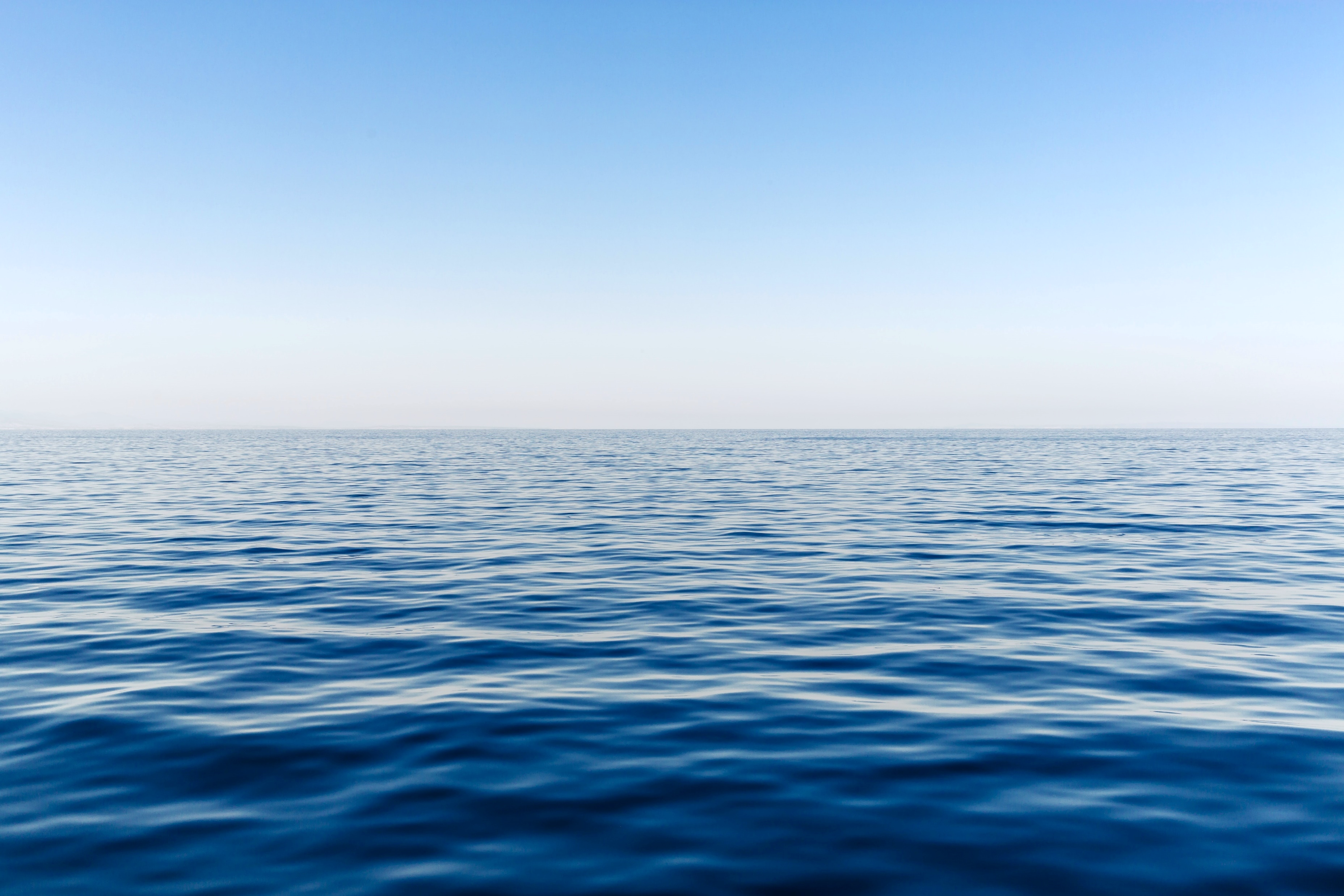 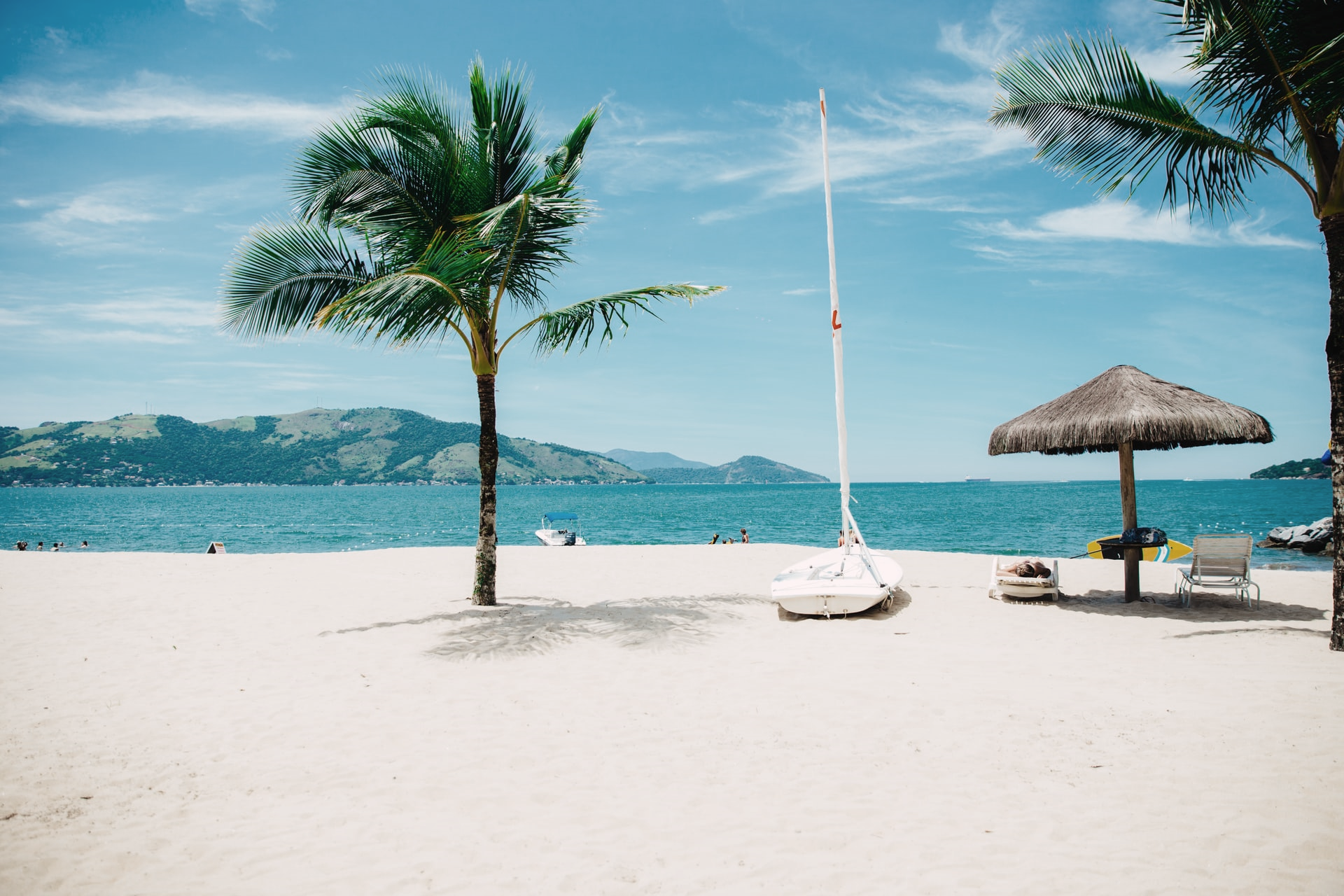 PowerPoint Quiz Template
Summer Breeze
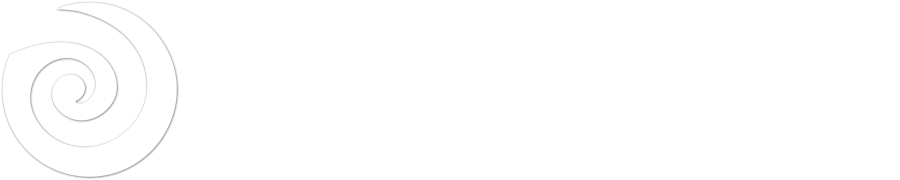 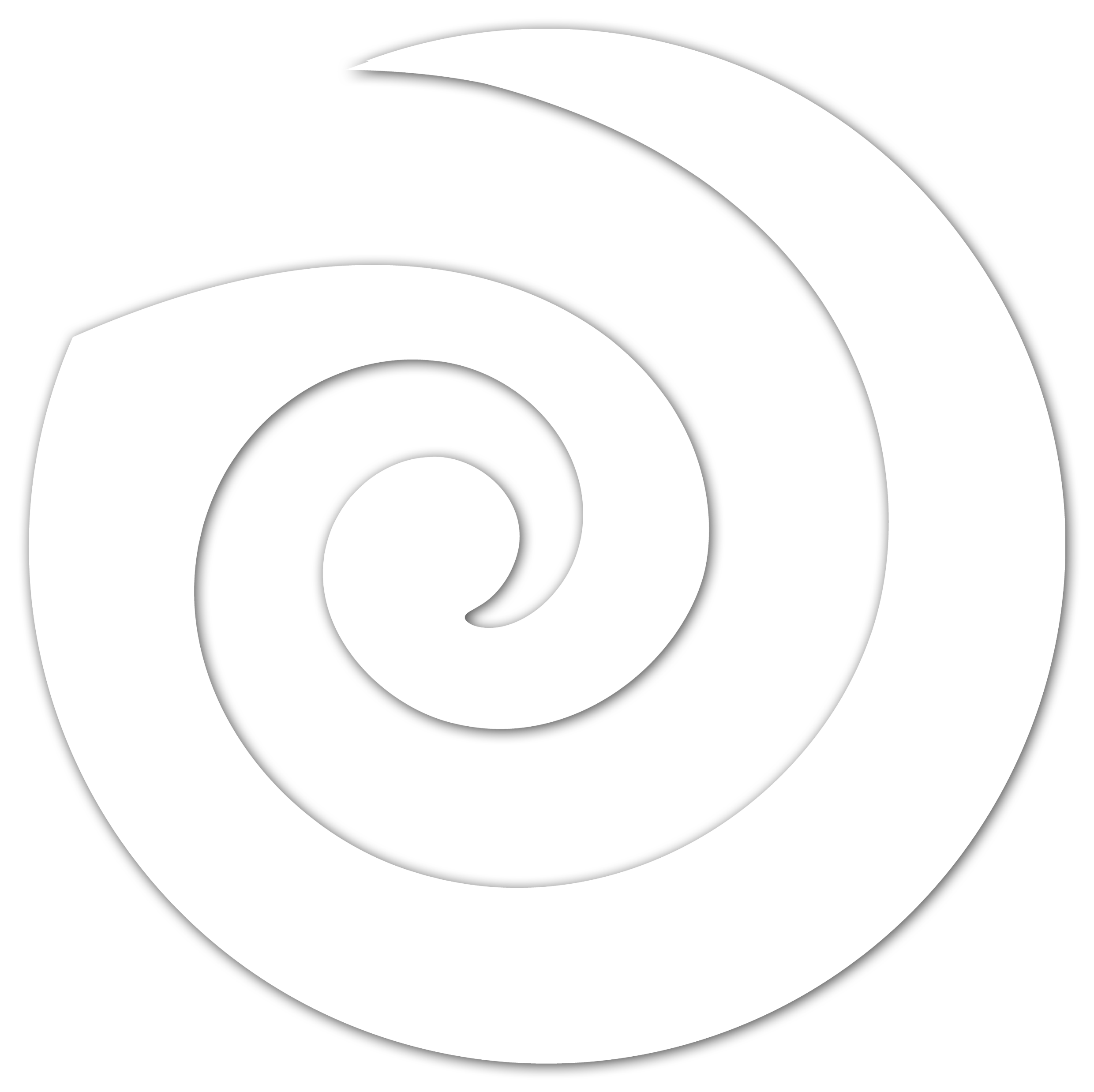 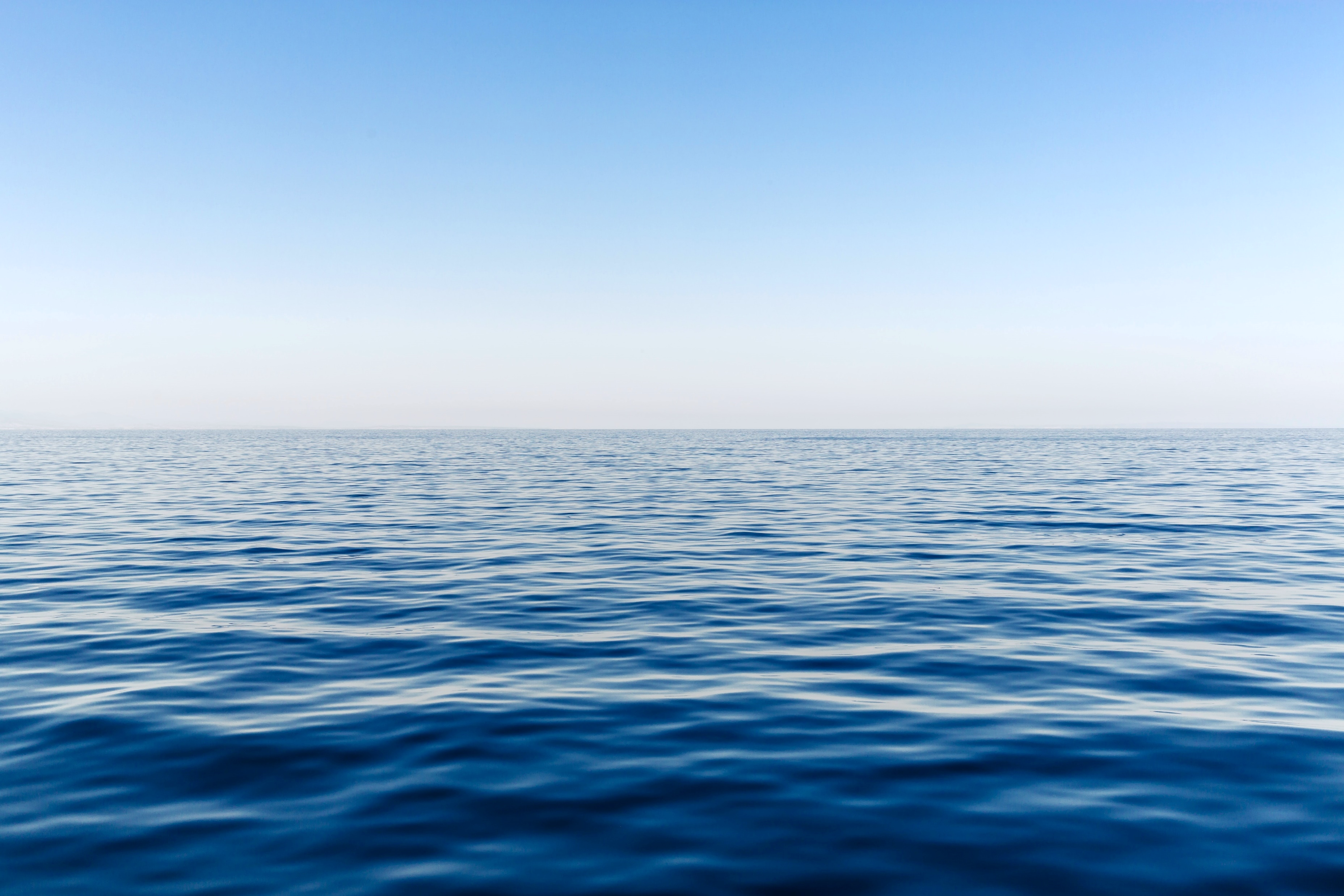 What is your question?
Answer A
A
Answer B
B
Answer C
C
Answer D
D
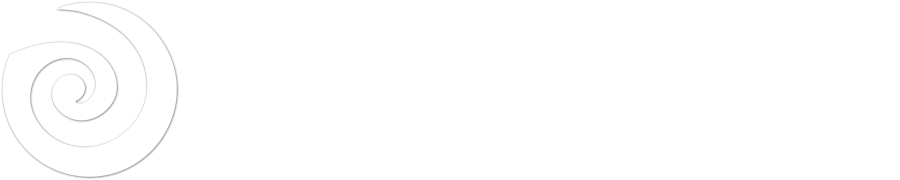 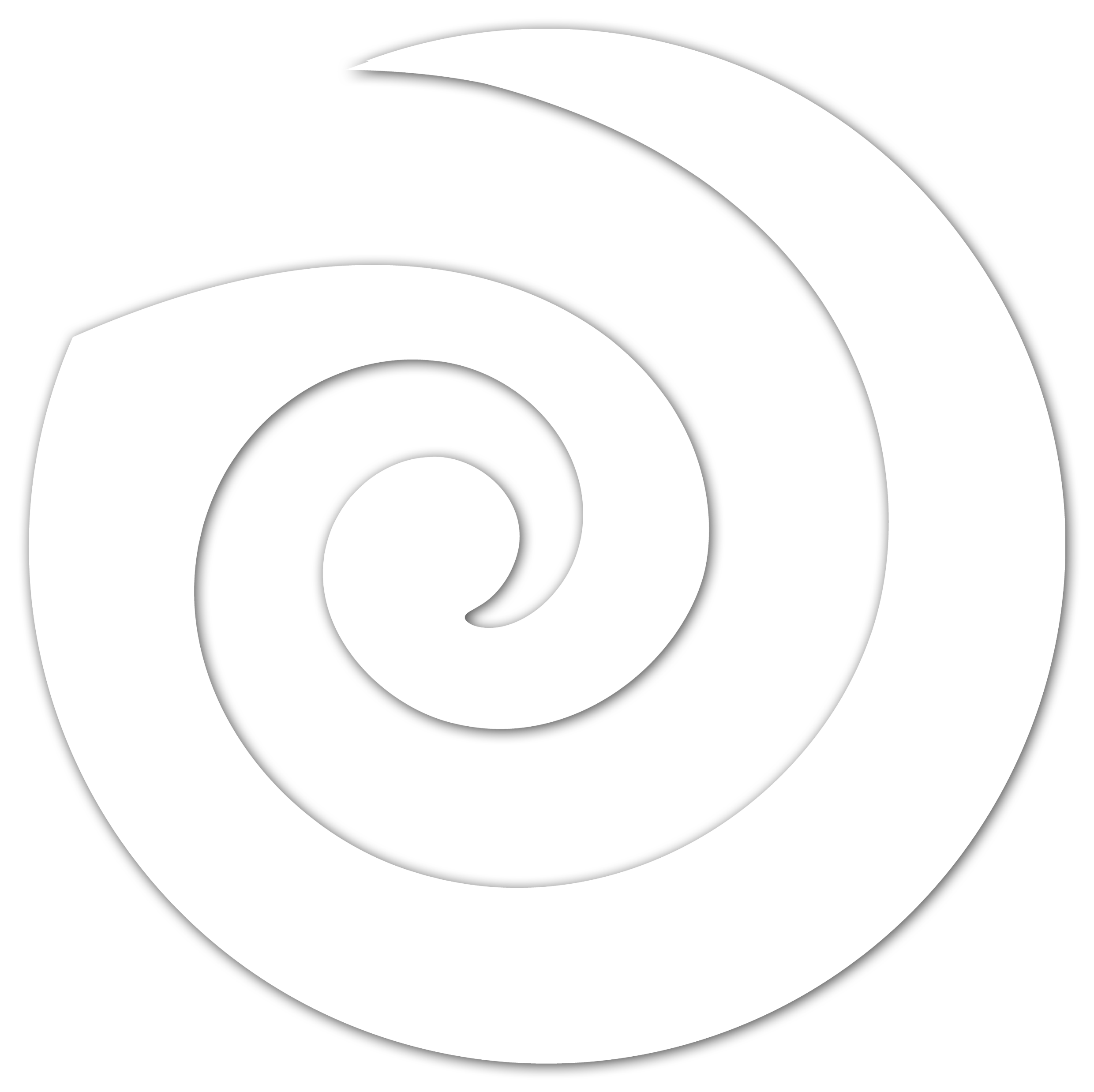 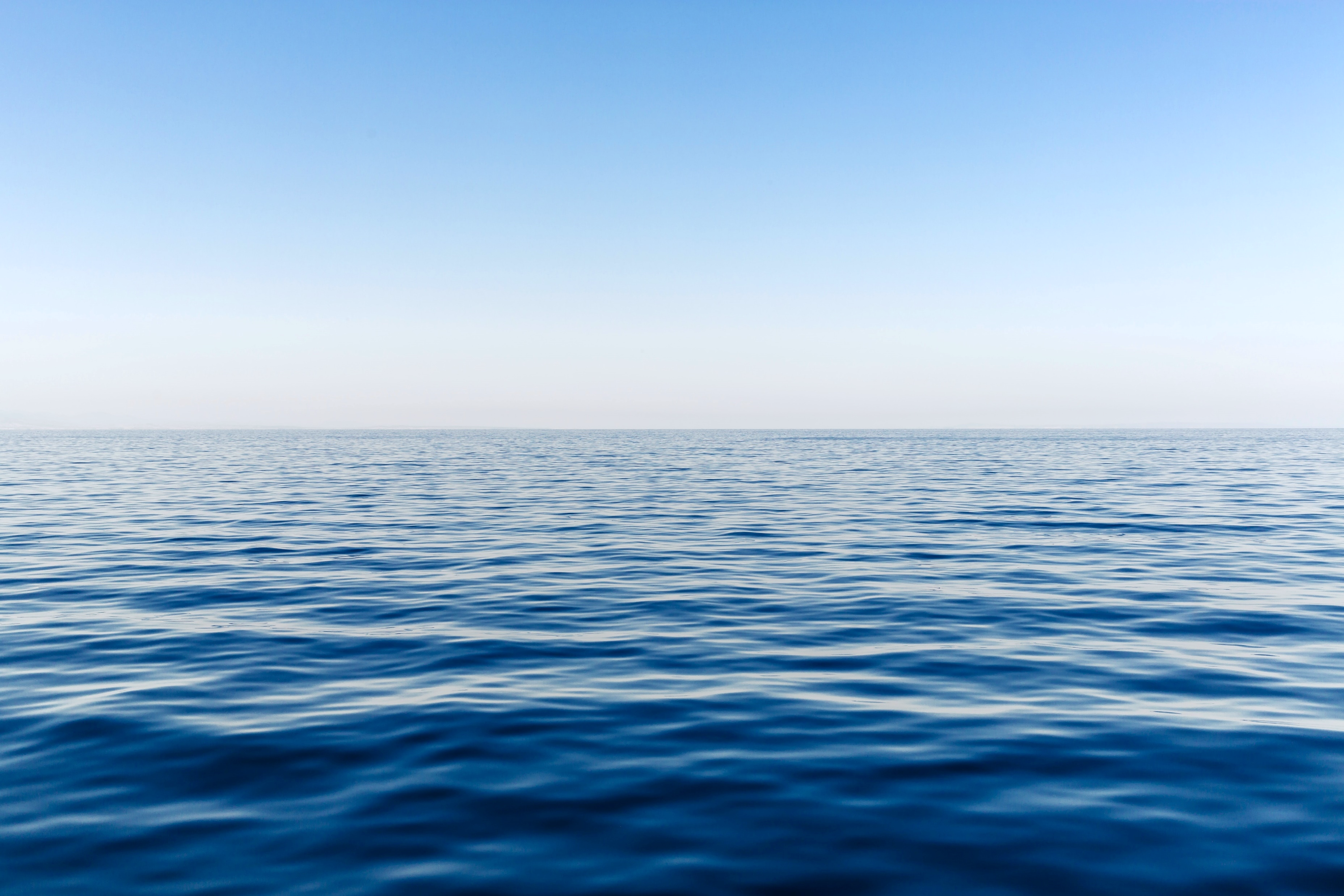 What is your question?
Poll results are shown here if you use SlideLizard
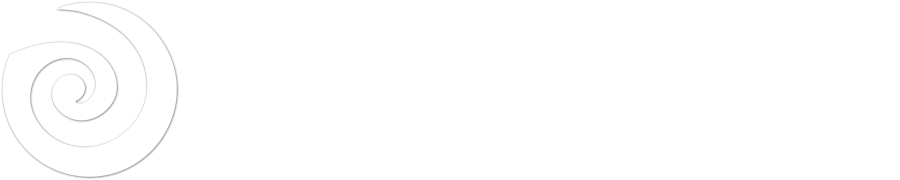 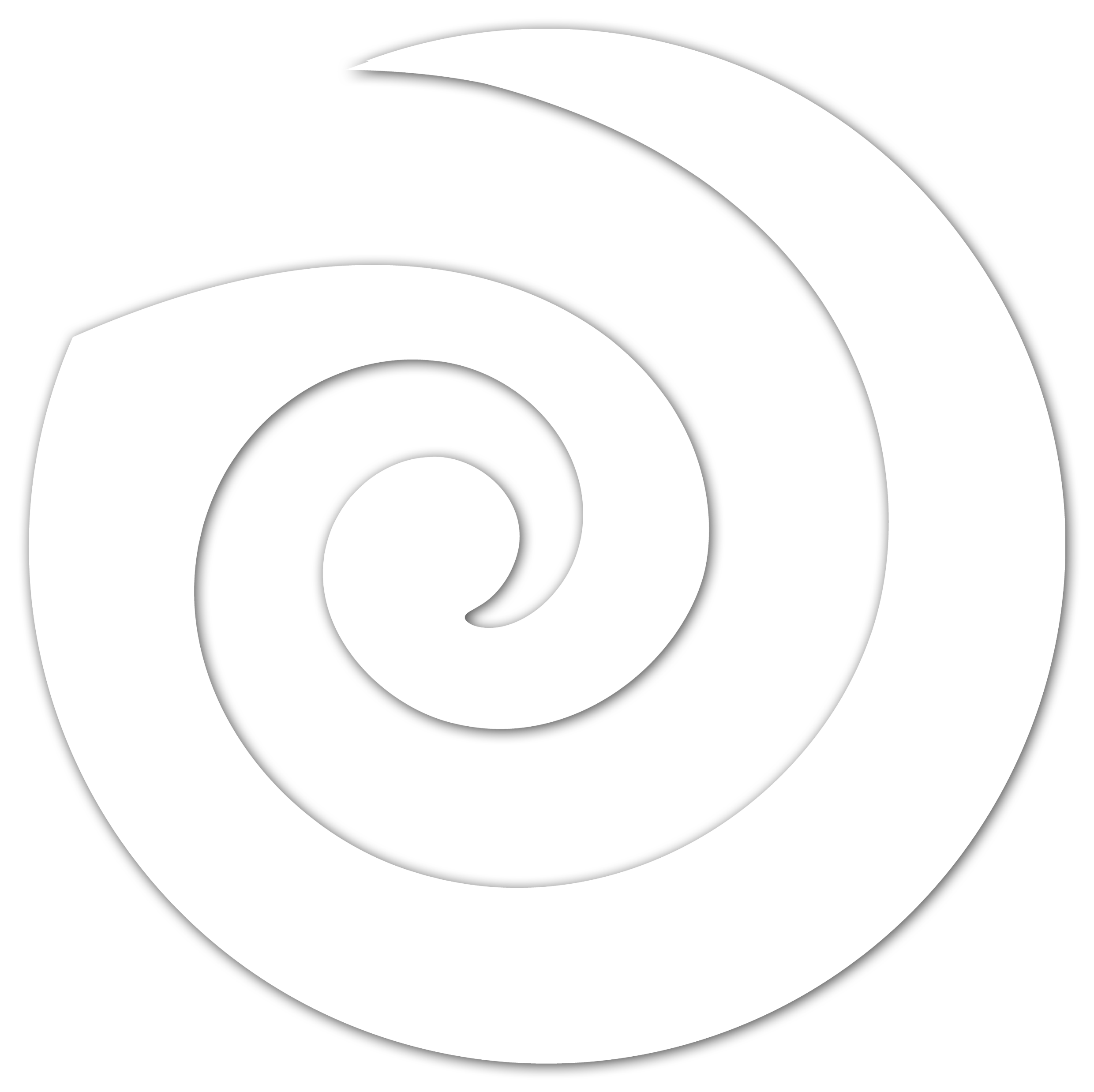 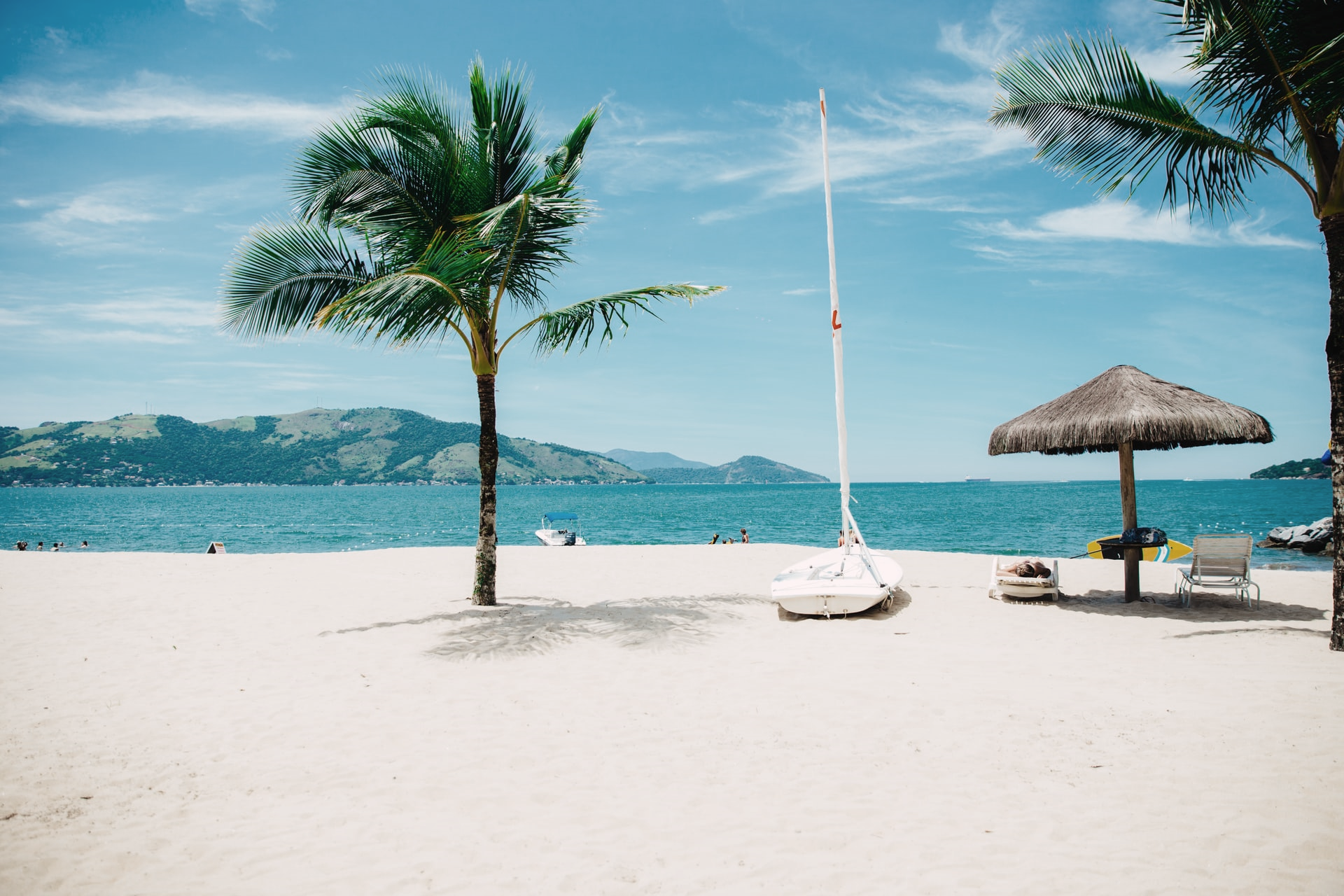 What is your question?
Answer A
A
Answer B
B
Answer C
C
Answer D
D
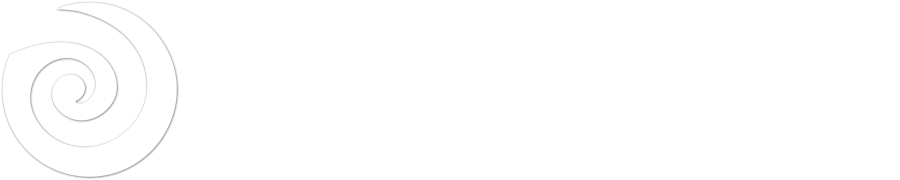 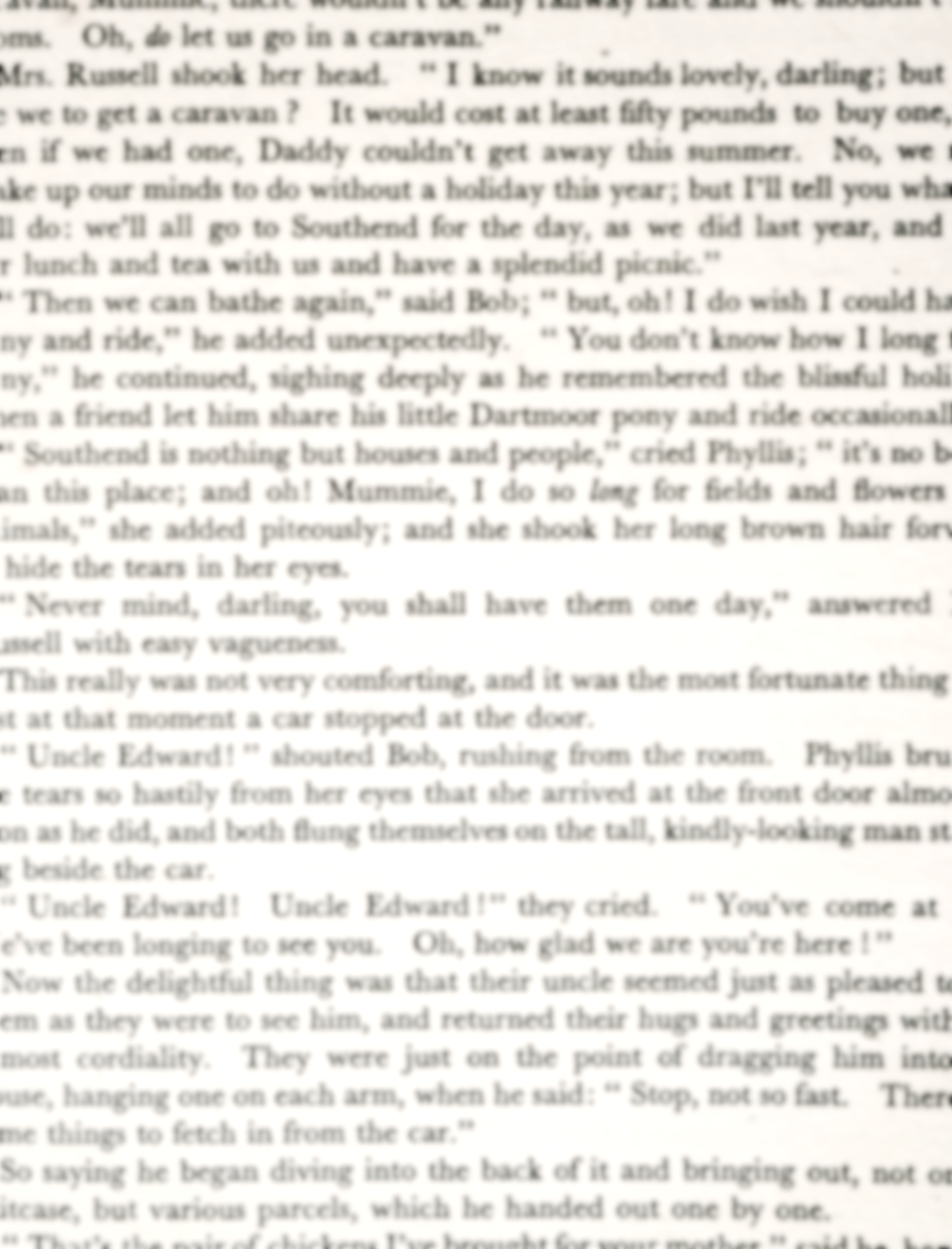 PowerPoint Quiz Template
Keyboard Yes/No Quiz
(with Escape possibility)
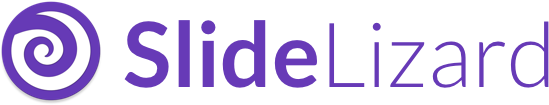 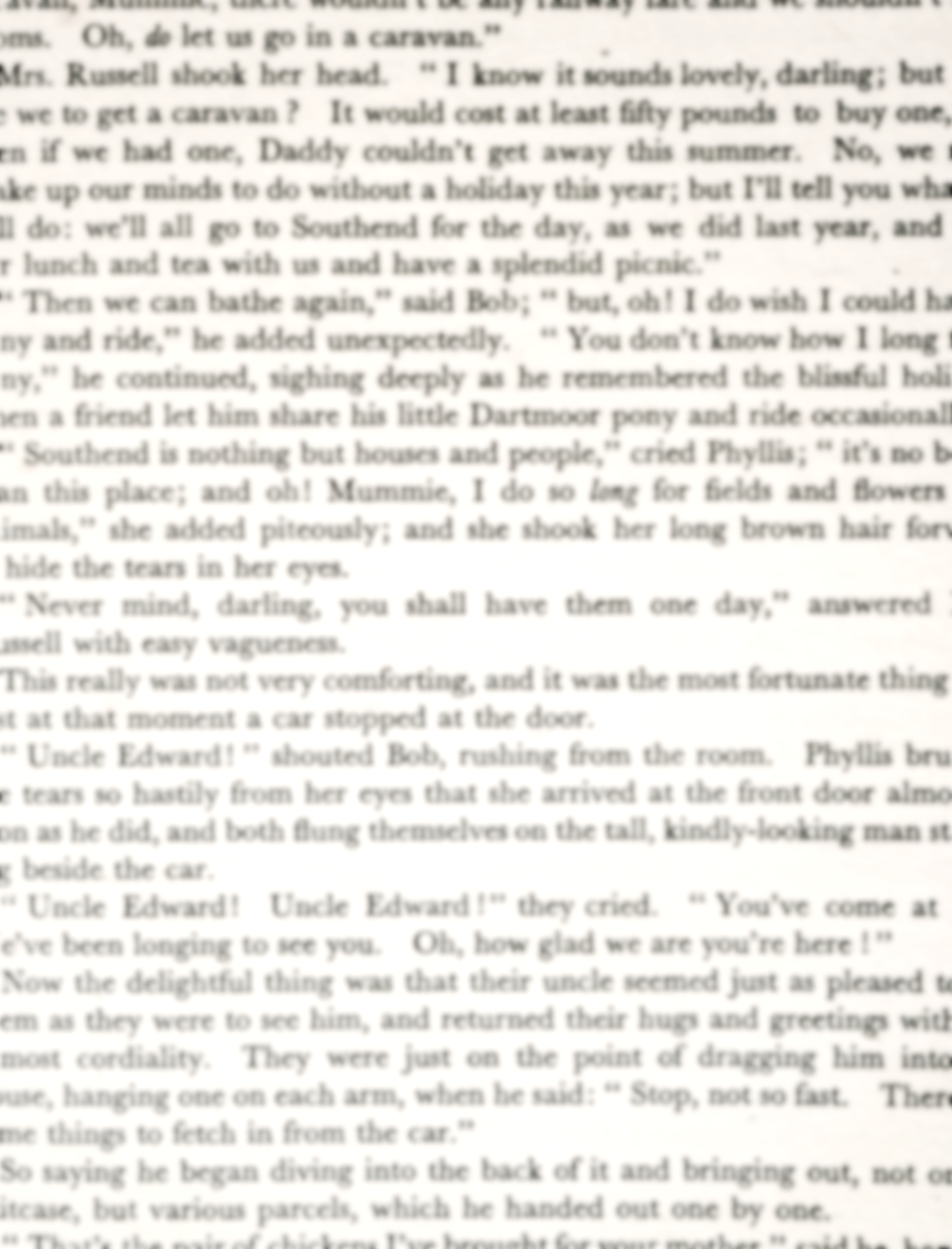 Your Yes/No question…
Yes
Yes
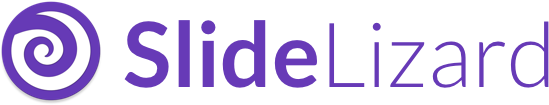 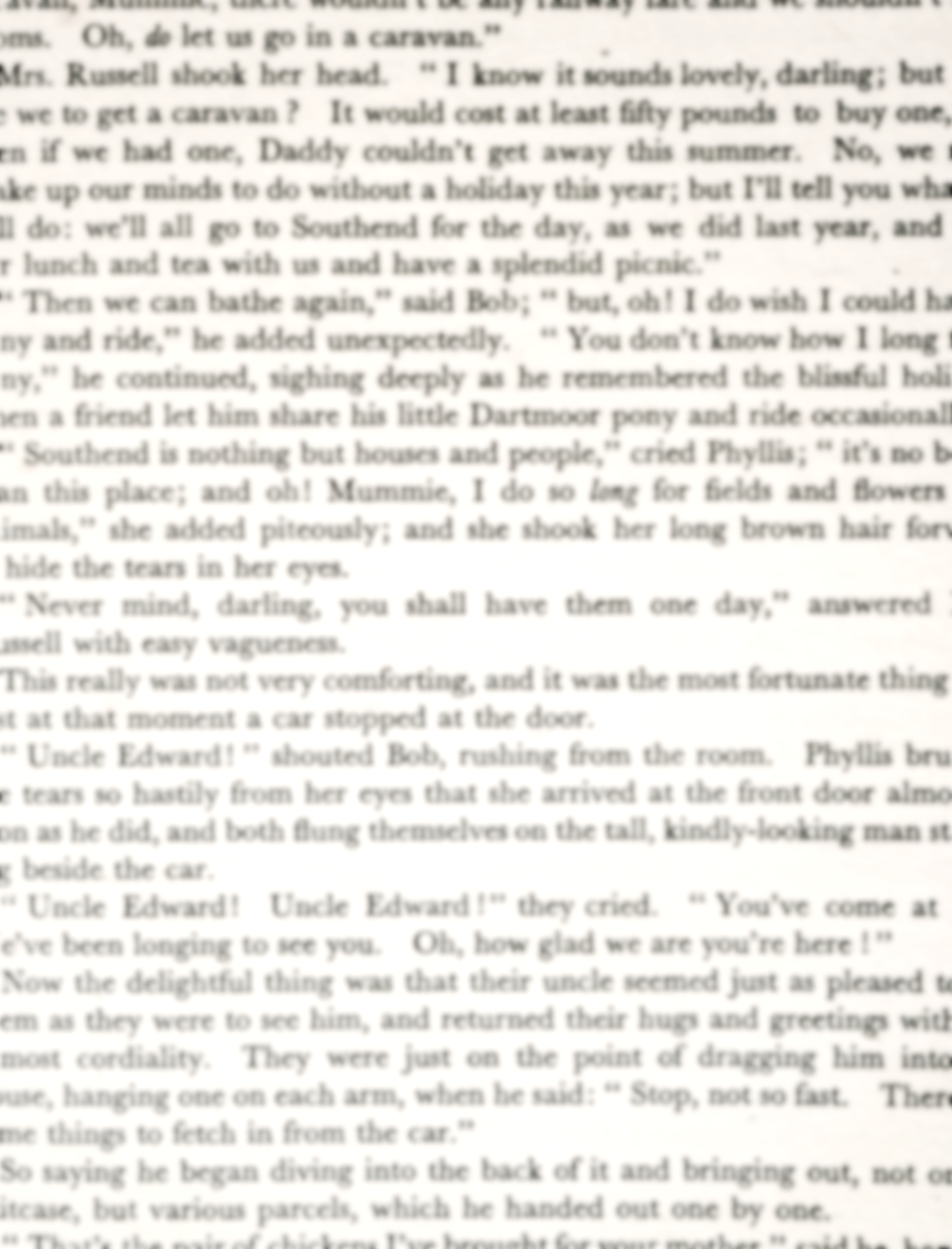 Your Yes/No question…
Yes
No
Escapeo
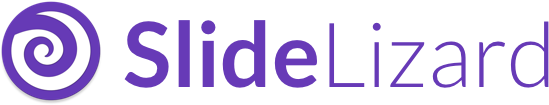 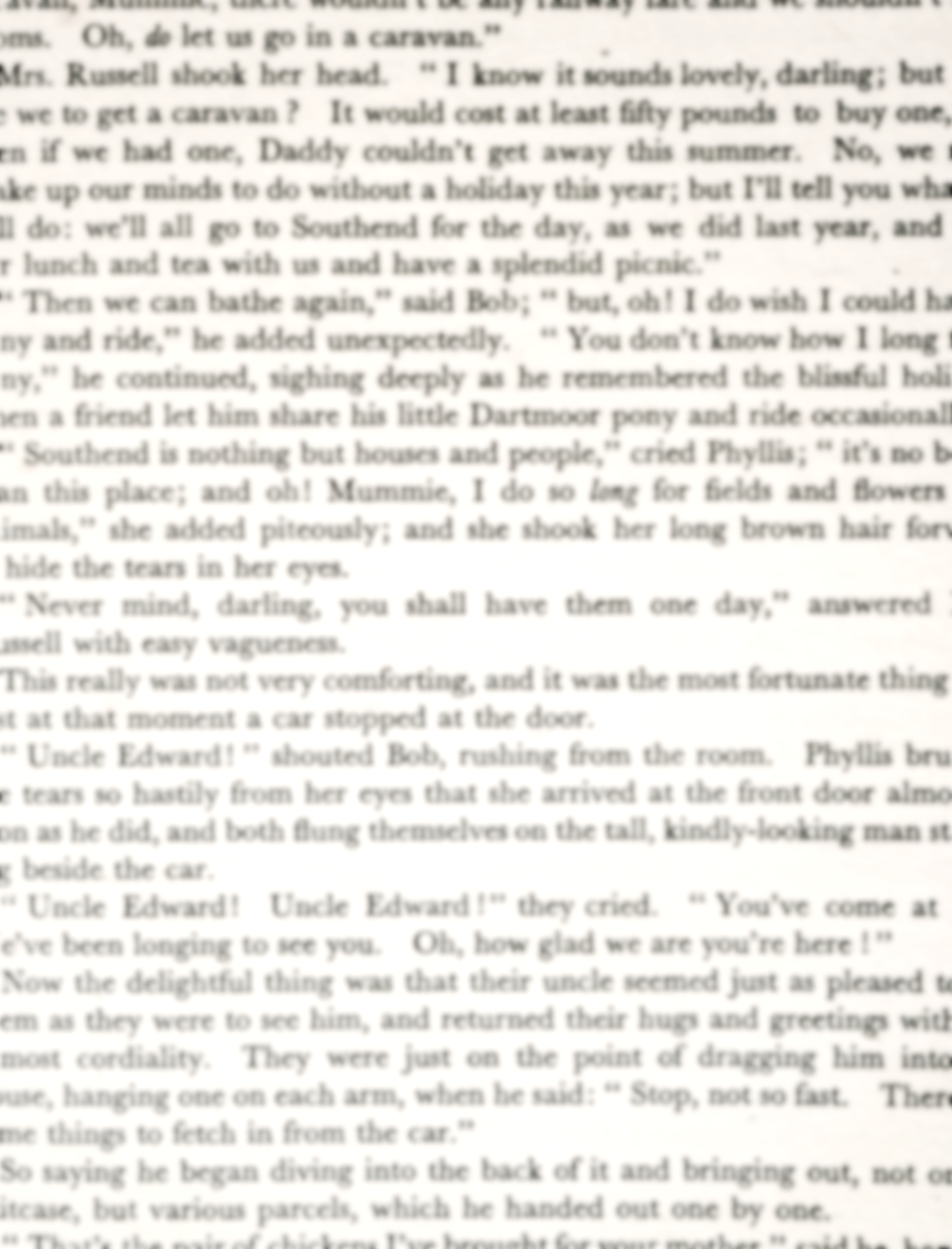 Your Yes/No question…
Poll results are shown here if you use SlideLizard
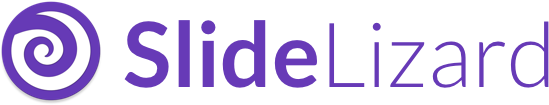 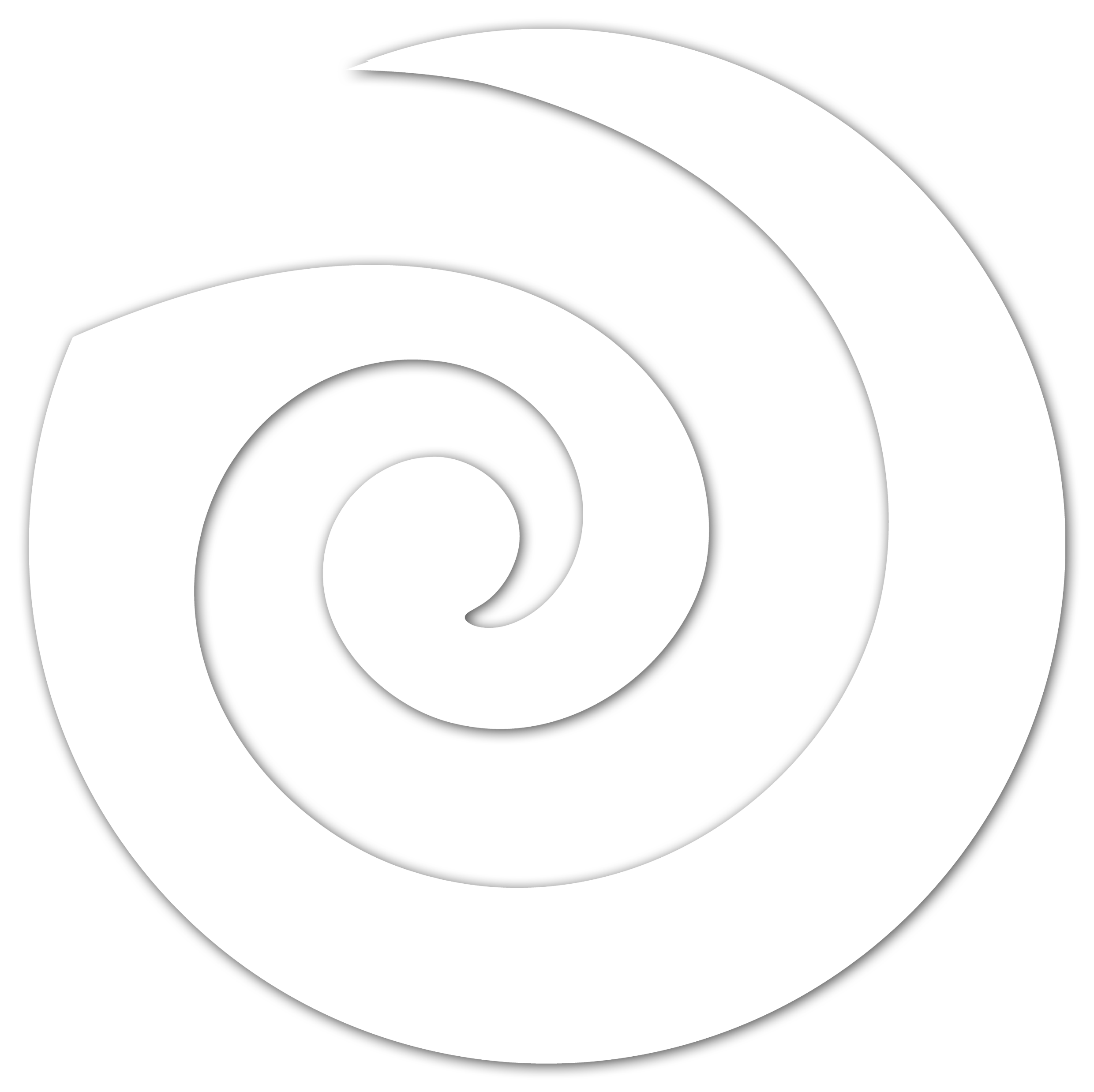 Personality Quiz
PowerPoint Quiz Template
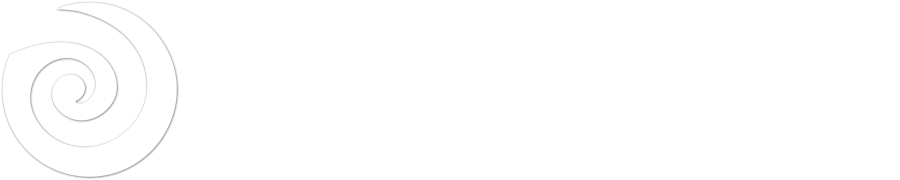 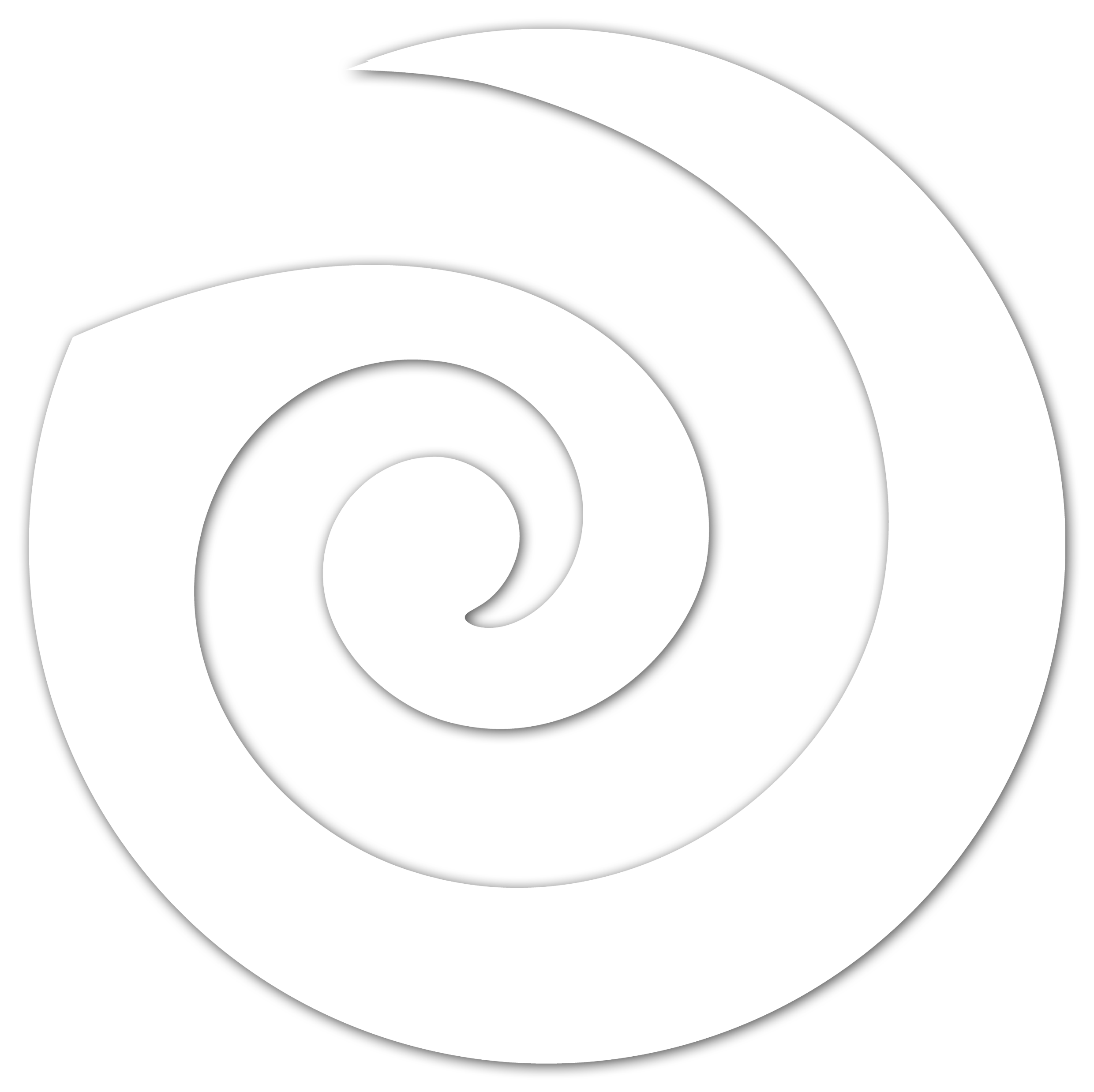 What is your question?
Answer A
Answer B
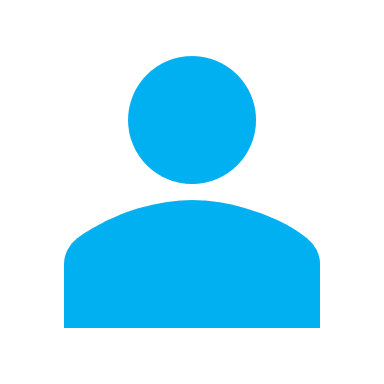 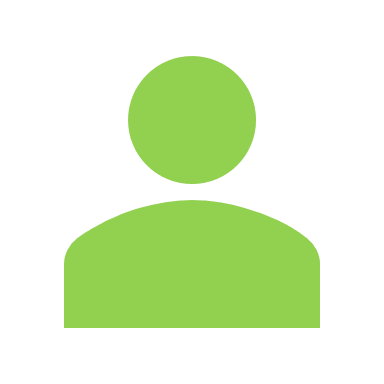 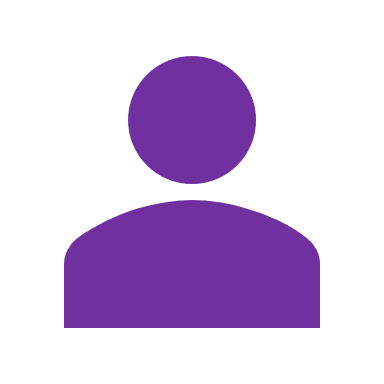 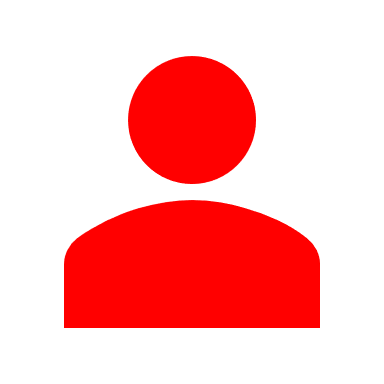 Answer C
Answer D
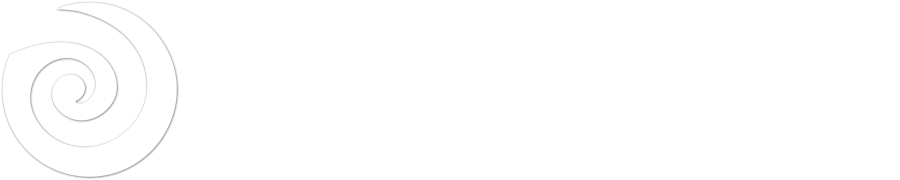 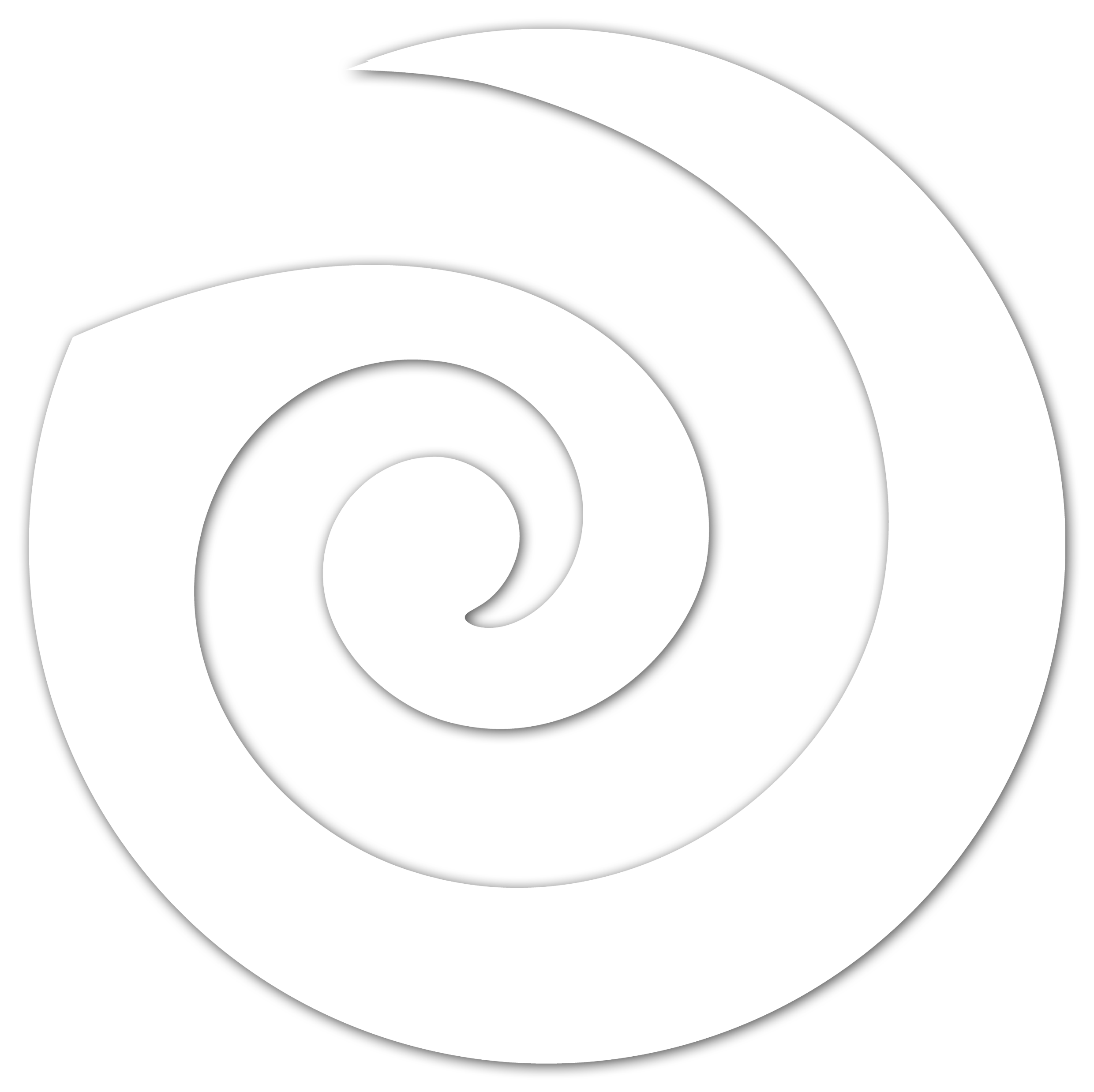 Get SlideLizard to see your poll result right here
https://slidelizard.com/download
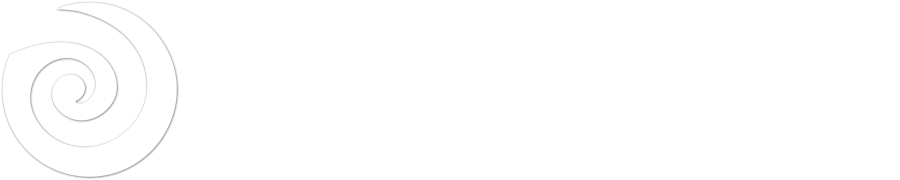 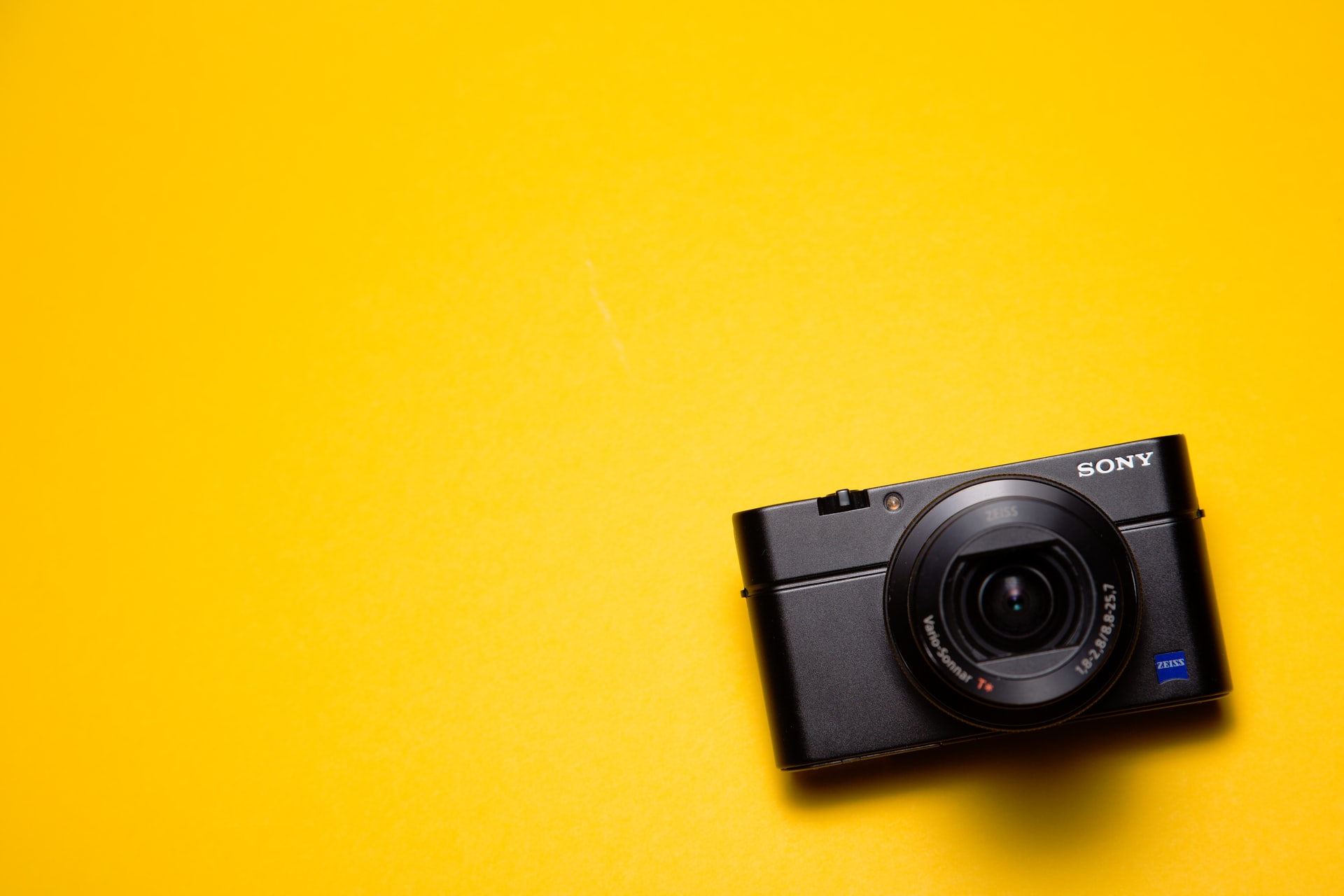 PowerPoint Quiz TemplatePicture Quiz
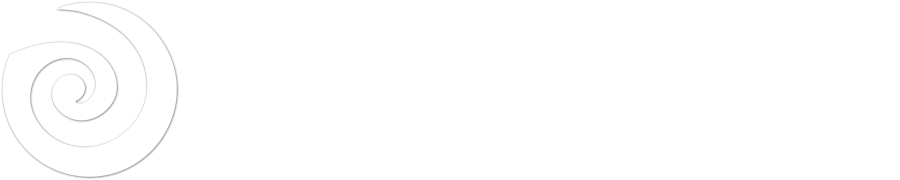 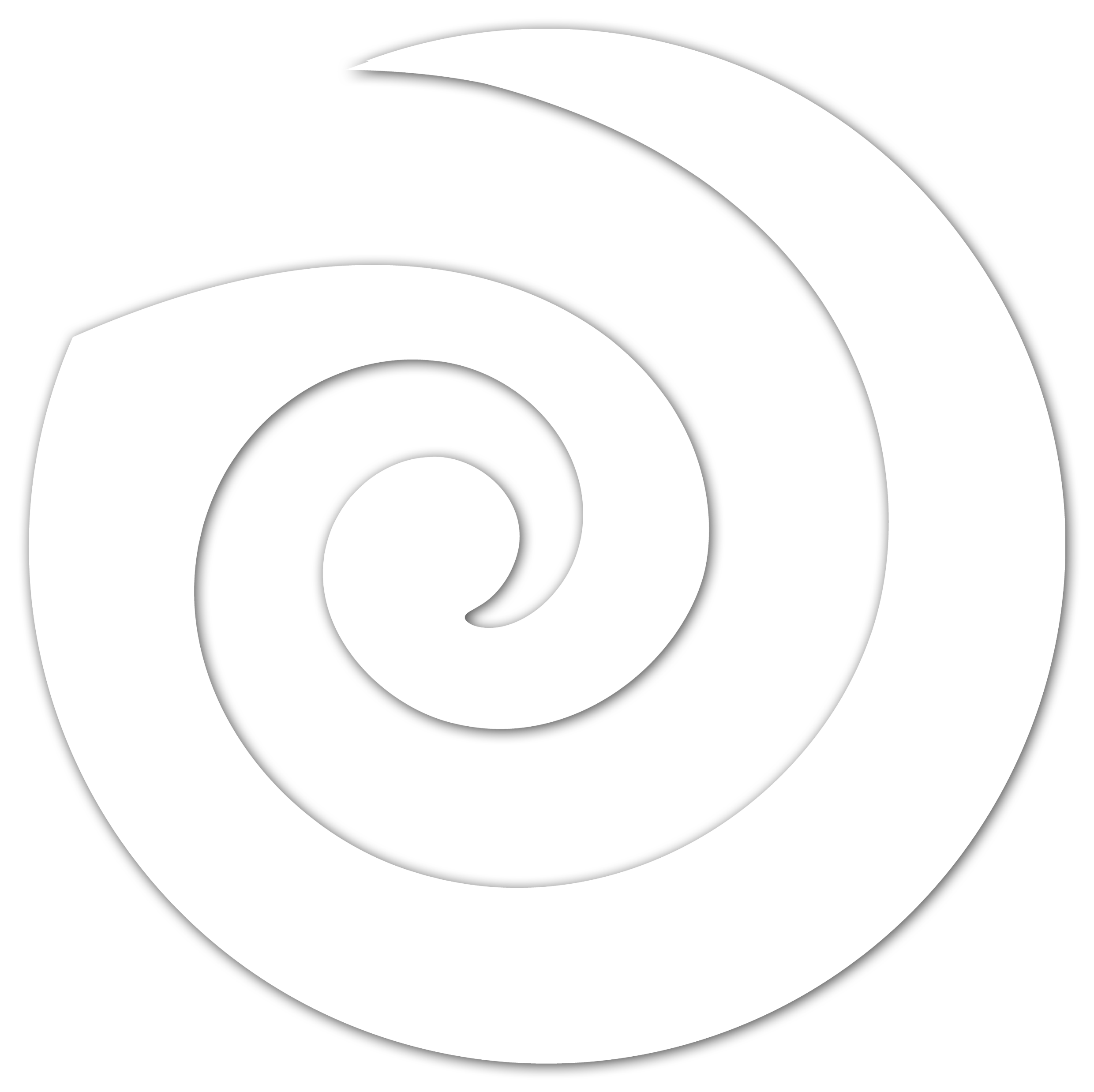 Which of these pictures show mammals?
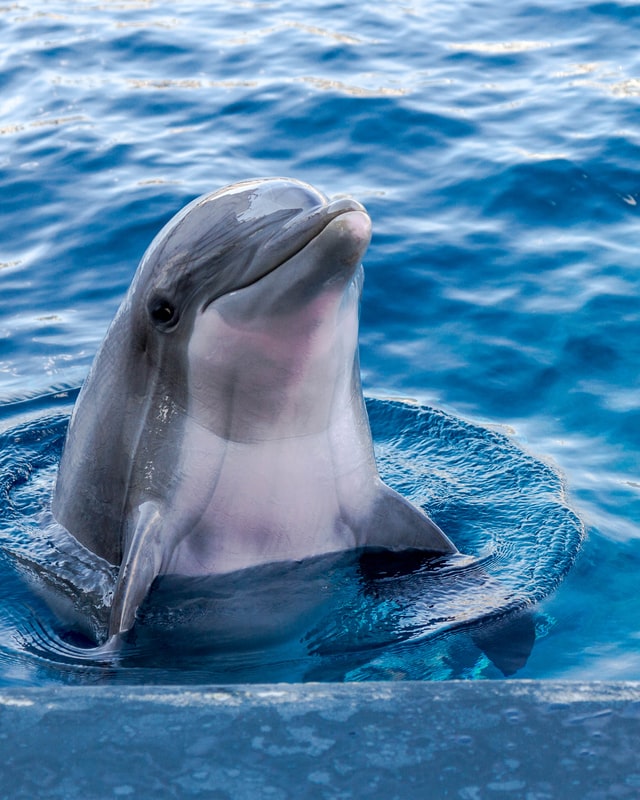 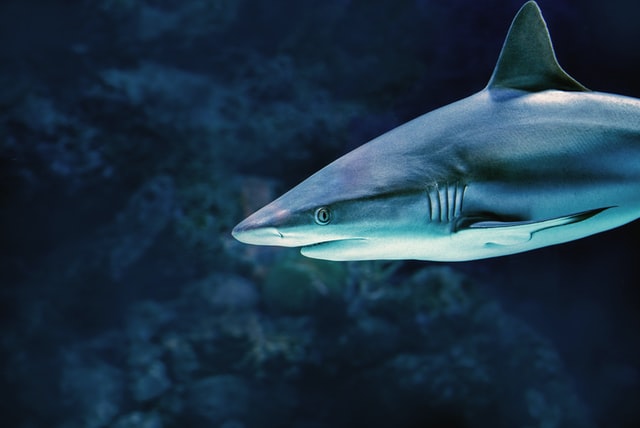 B
A
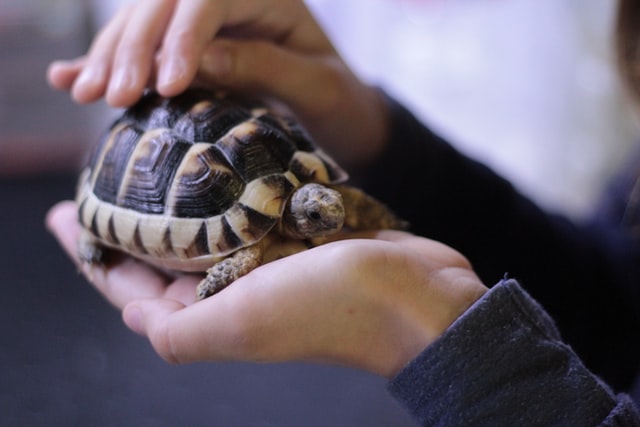 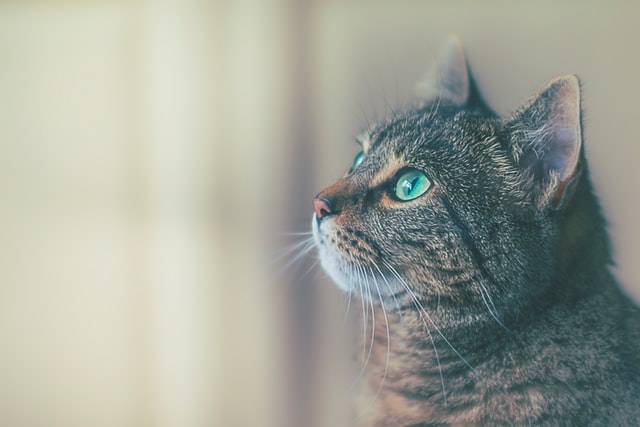 C
D
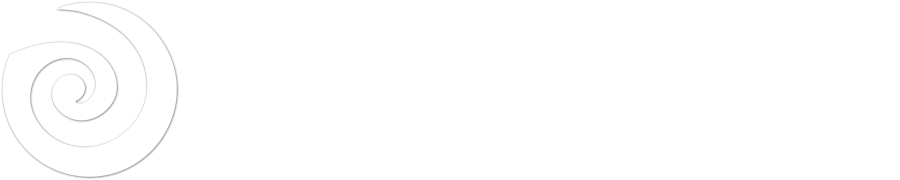 PowerPoint Quiz Template
Minimalist Quiz.
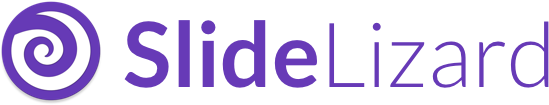 What is your question?
a.
Answer A
b.
Answer B
c.
Answer C
d.
Answer D
e.
Answer E
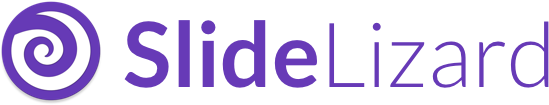 True or false?
True.
False.
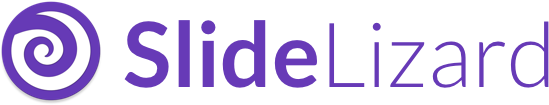 Get SlideLizard to see your poll result right here.
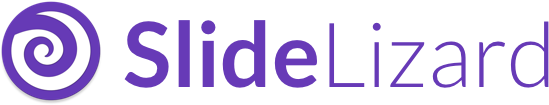 PowerPoint Quiz Template
Vocabulary Quiz
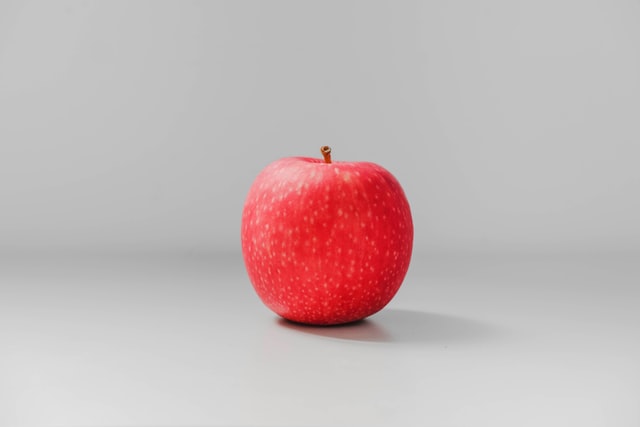 los zapatos
la camisa
la manzana
bailar
shoes
shirt
to sing
to dance
las uvas
cantar
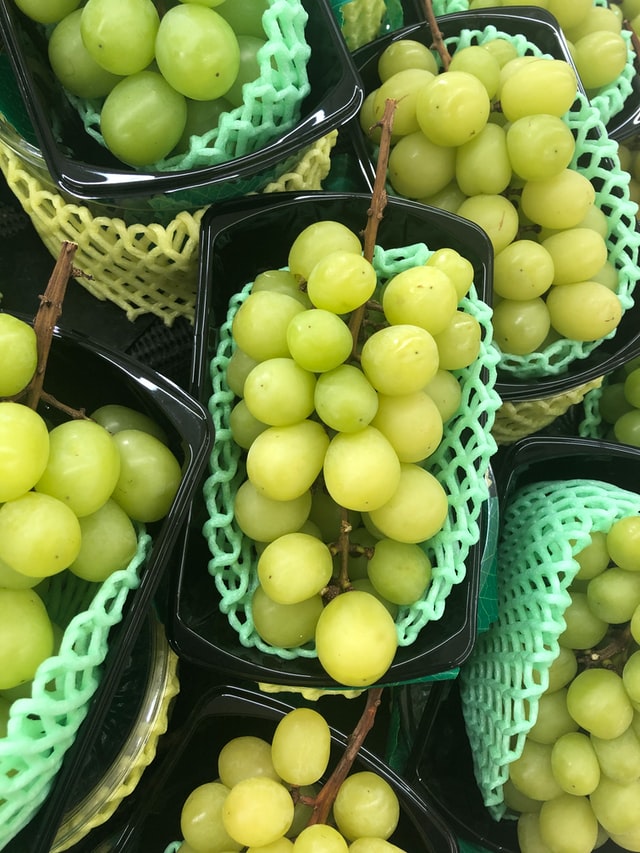 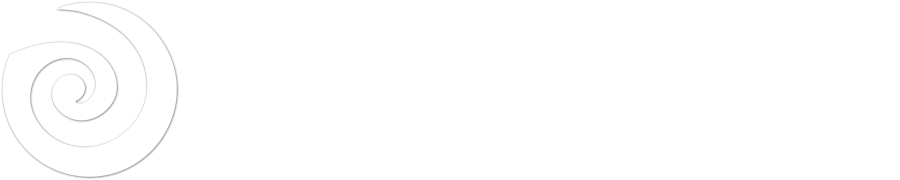 Click on a card to see the correct answer!
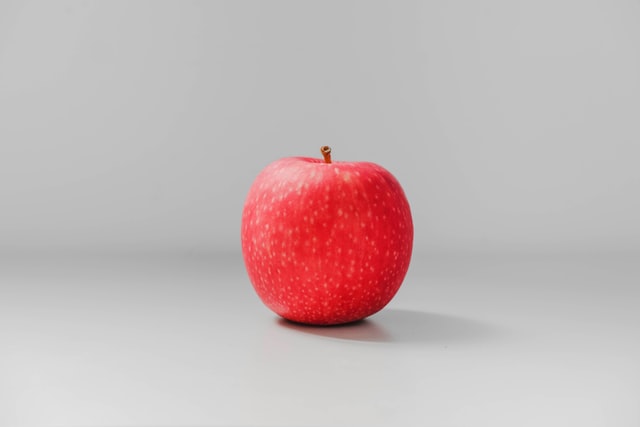 la camisa
la manzana
bailar
el gato
shirt
to sing
the cat
to dance
las uvas
cantar
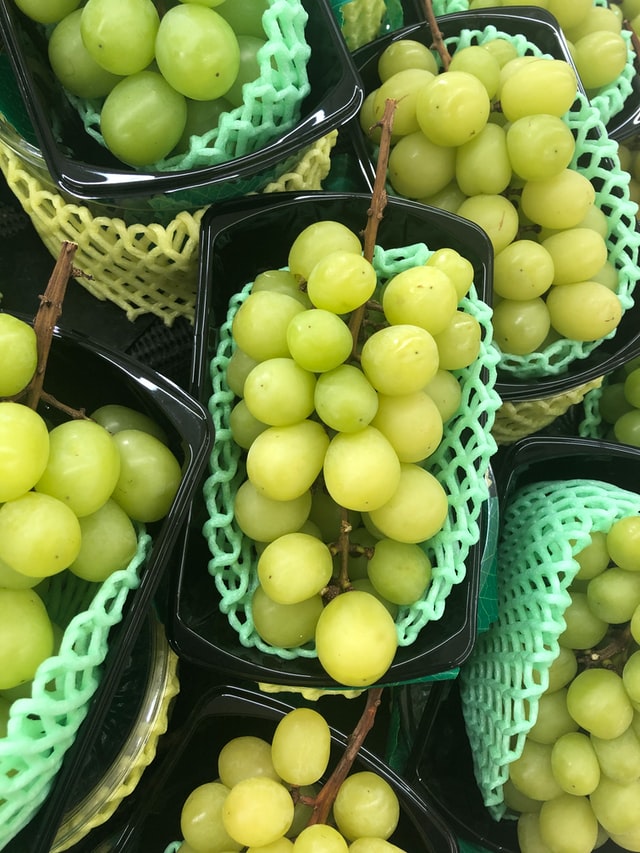 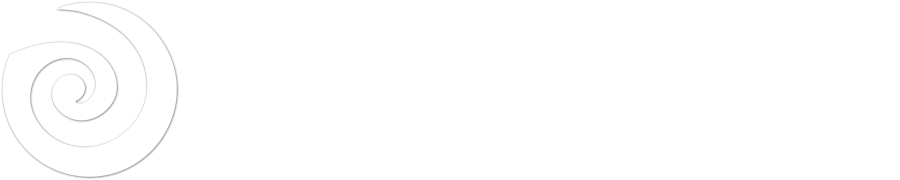 TUTORIAL
Step 1 – Drag the blue cards off the green ones
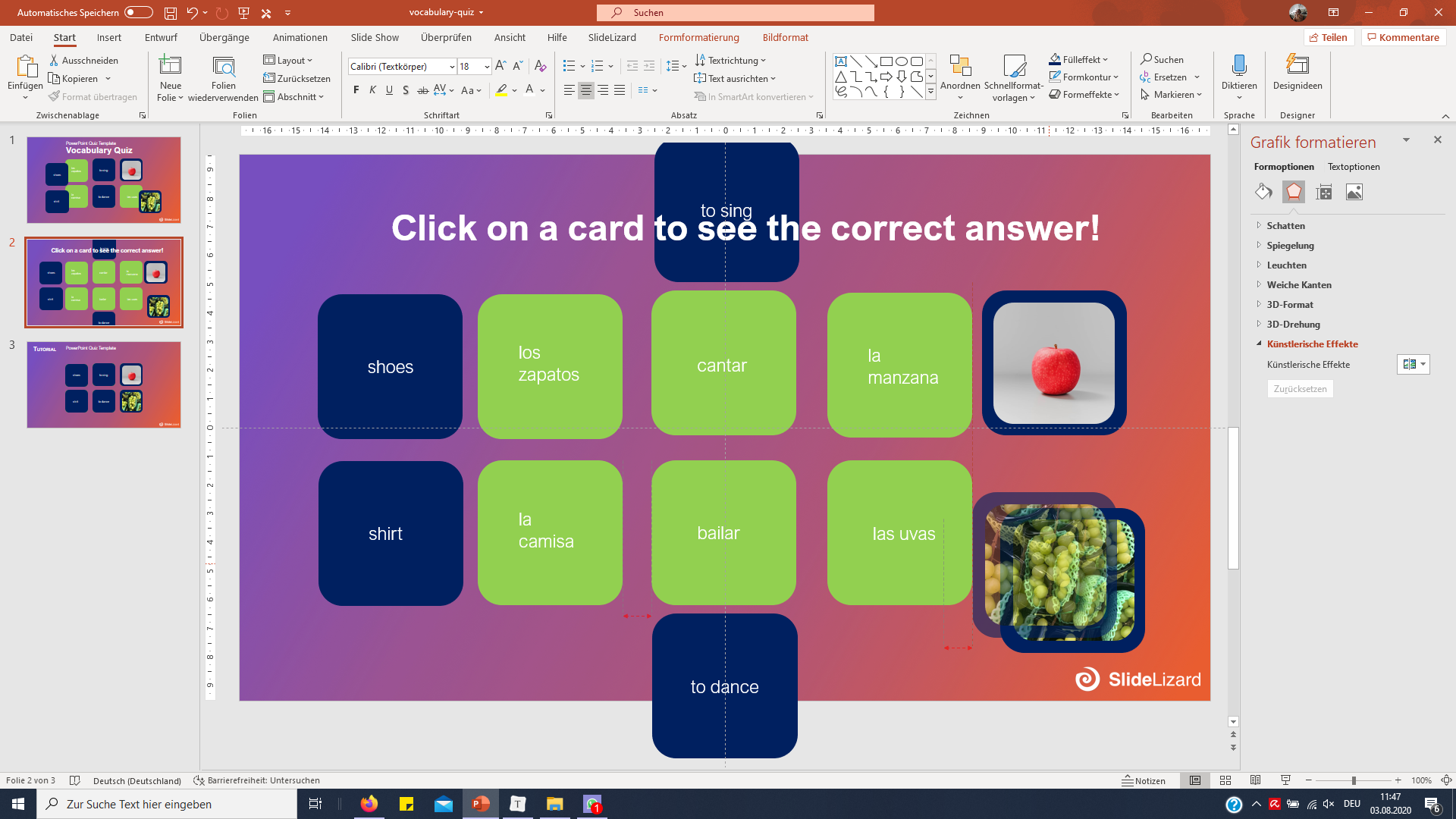 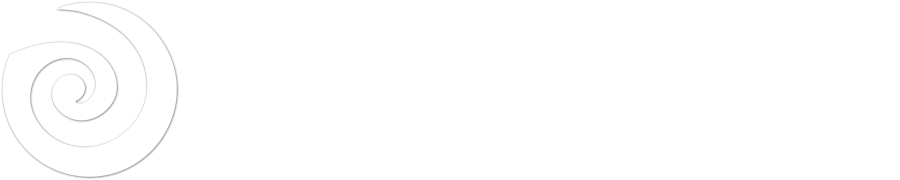 TUTORIAL
Step 2 – Change the text in the green and blue boxes to your desired words or change the images
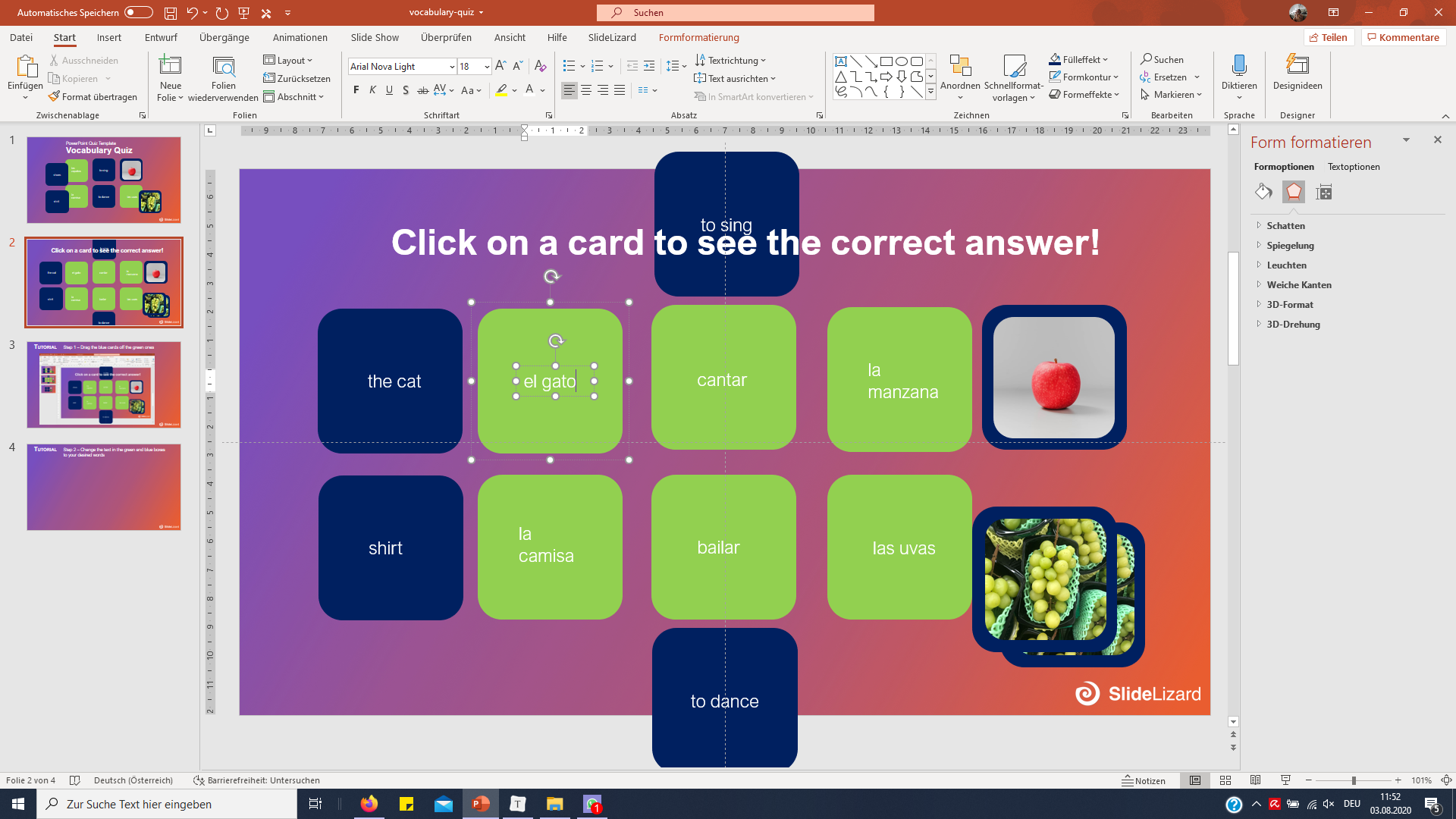 Step 3 – Drag the blue boxes over the green ones again
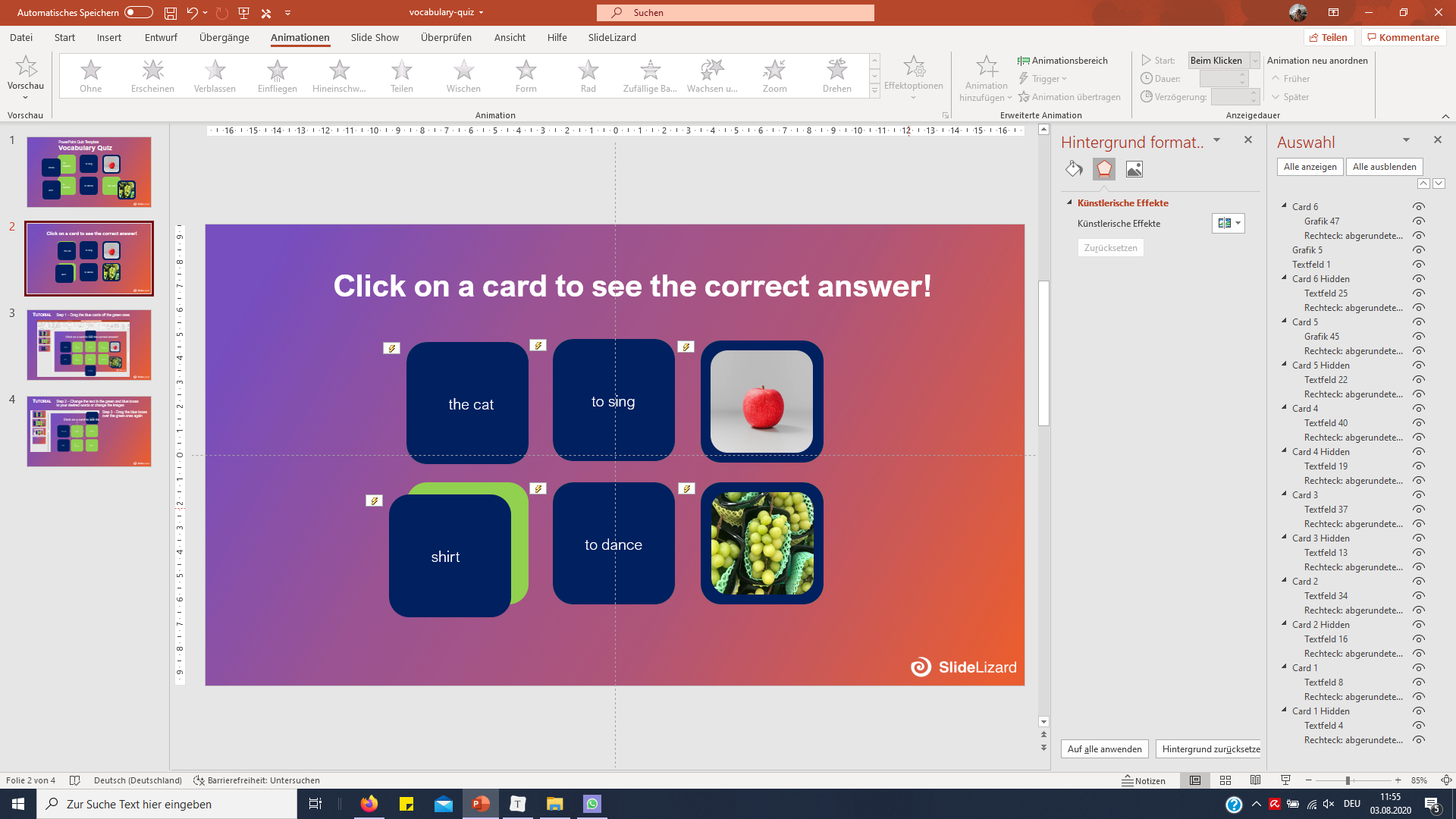 Step 4 – In presentation mode, click on a card once your students gave an answer to reveal the correct word
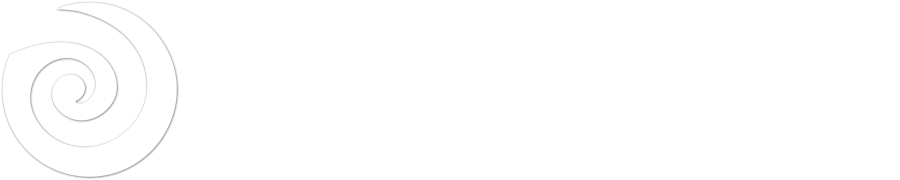